Statistics for Particle Physicists
Lecture 2
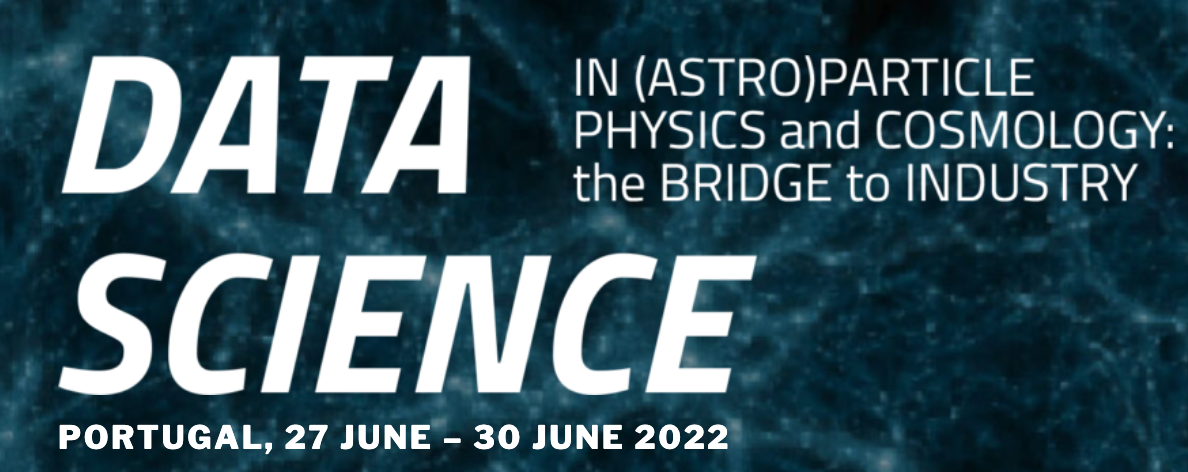 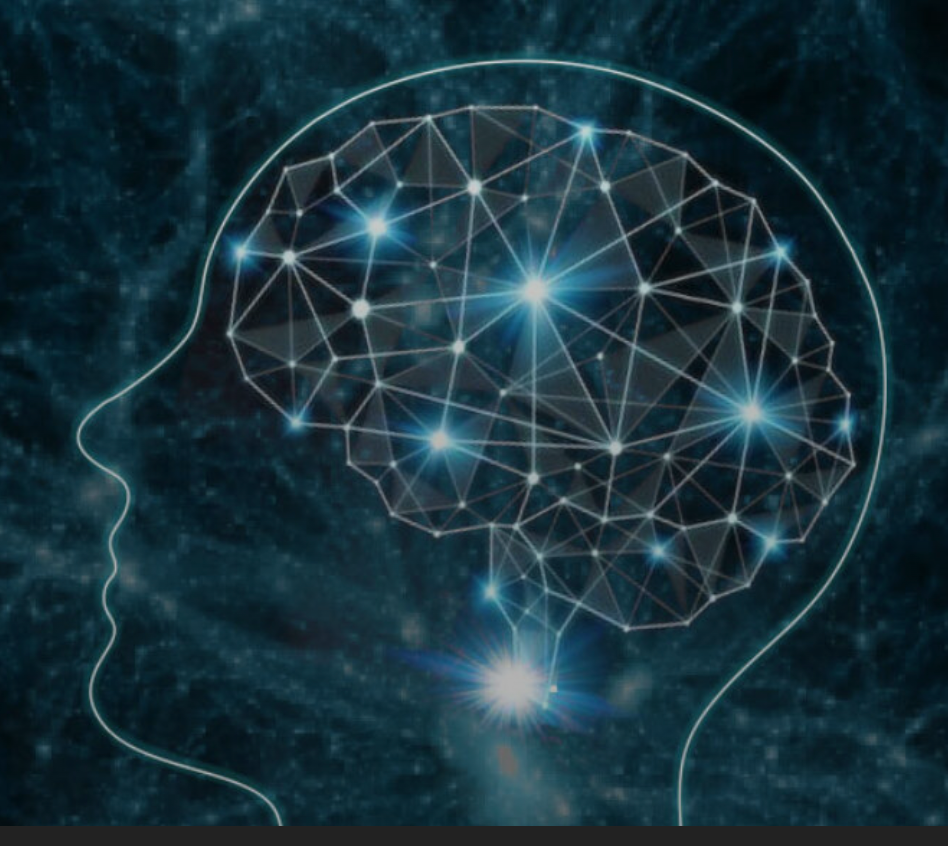 https://pages.lip.pt/data-science/school/
Glen Cowan
Physics Department
Royal Holloway, University of London
g.cowan@rhul.ac.uk
www.pp.rhul.ac.uk/~cowan
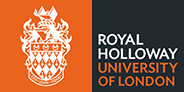 G. Cowan / RHUL Physics
LIP Data Science School 2022, Coimbra / Lecture 2
1
Outline
Lecture 1:	Introduction
				Probability
				Hypothesis tests
				From hypothesis tests to machine learning
→	Lecture 2:  Parameter estimation
				Confidence limits
				Systematic uncertainties
G. Cowan / RHUL Physics
LIP Data Science School 2022, Coimbra / Lecture 2
2
Hypothesis, likelihood
Suppose the entire result of an experiment (set of measurements) is a collection of numbers x.  
A (simple) hypothesis is a rule that assigns a probability to each possible data outcome:
=   the likelihood of H
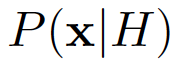 Often we deal with a family of hypotheses labeled by one or
more undetermined parameters (a composite hypothesis):
=    the “likelihood function”
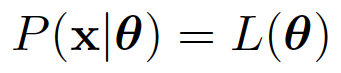 Note:
	1)  For the likelihood we treat the data x as fixed.
	2)  The likelihood function L(θ) is not a pdf for θ.
G. Cowan / RHUL Physics
LIP Data Science School 2022, Coimbra / Lecture 2
3
The likelihood function for i.i.d.* data
* i.i.d. = independent and identically distributed
Consider n independent observations of x:  x1, ..., xn,  where 
x follows f (x; θ).  The joint pdf for the whole data sample is:
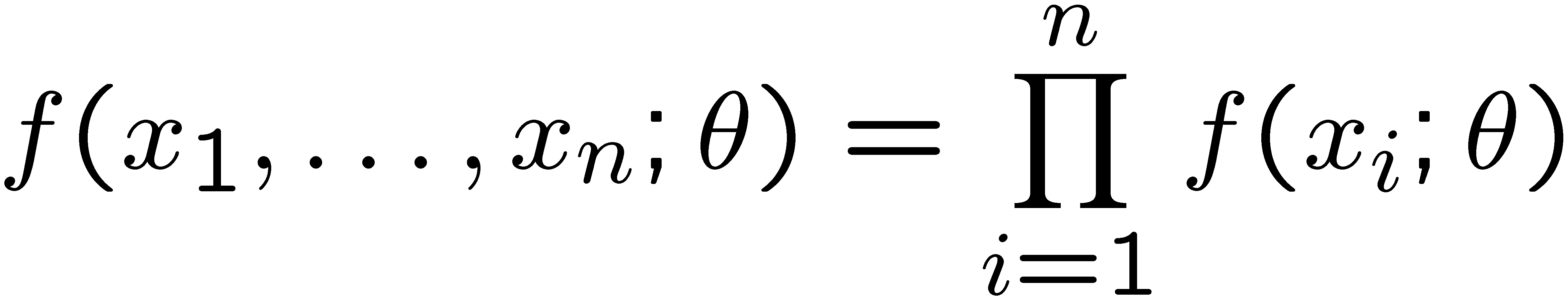 In this case the likelihood function is
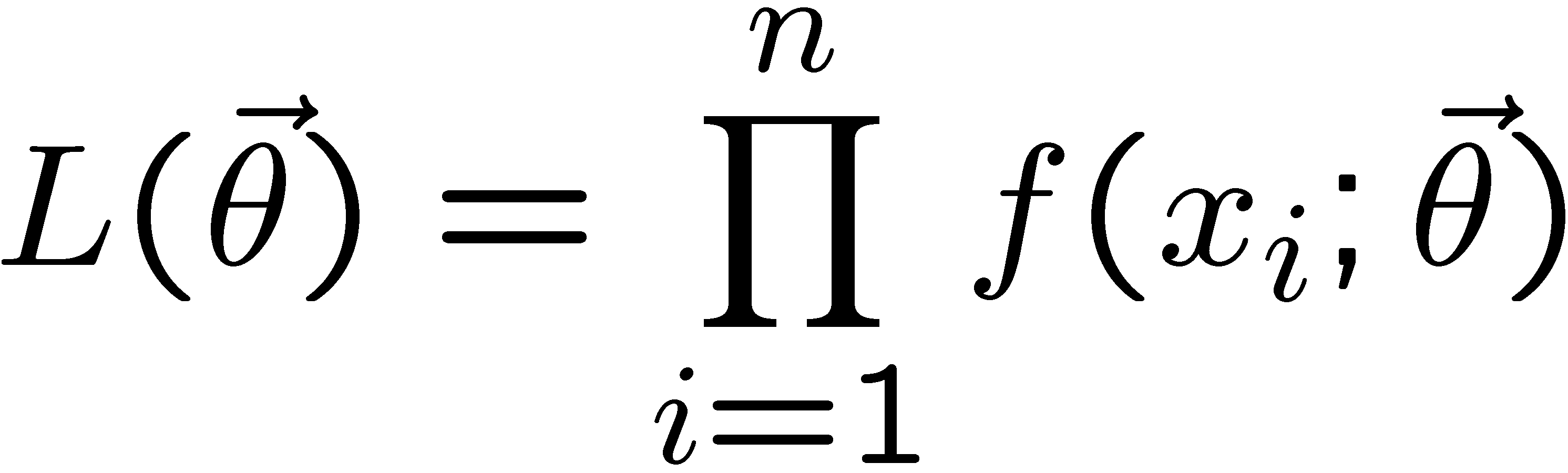 (xi constant)
G. Cowan / RHUL Physics
LIP Data Science School 2022, Coimbra / Lecture 2
4
Parameter estimation
The parameters of a pdf are any constants that characterize it,
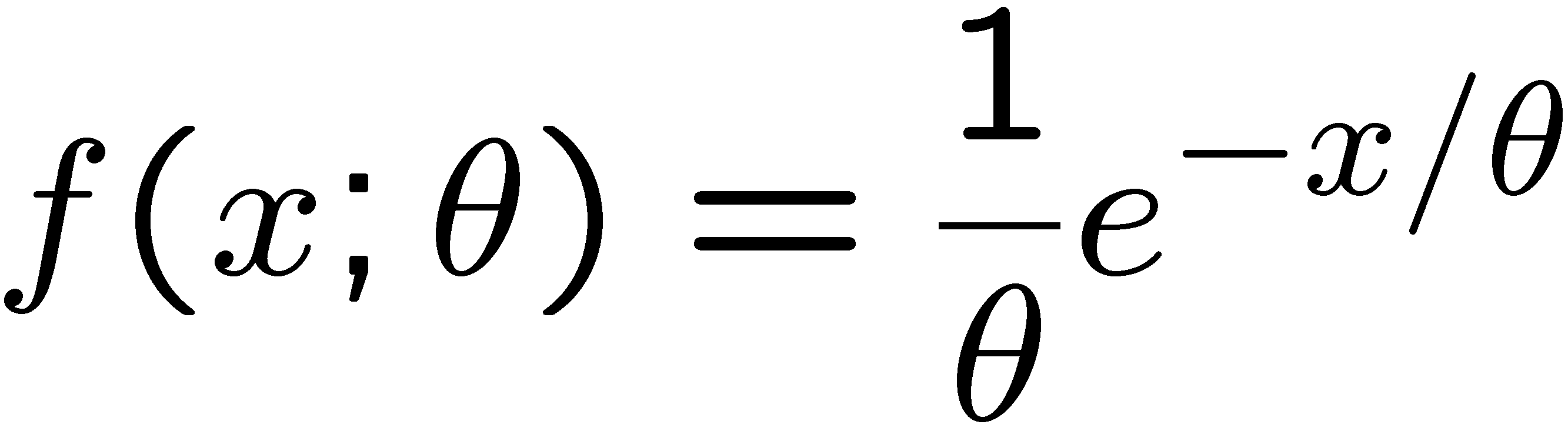 i.e., θ indexes a
set of hypotheses.
r.v.
parameter
Suppose we have a sample of observed values: x = (x1, ..., xn)
We want to find some function of the data to estimate the 
parameter(s):
←  estimator written with a hat
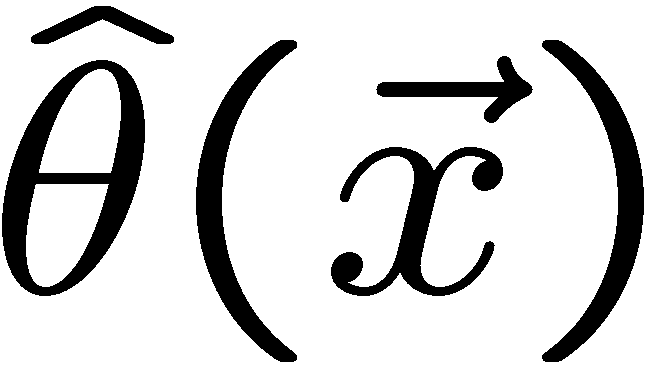 Sometimes we say ‘estimator’ for the function of x1, ..., xn;
‘estimate’ for the value of the estimator with a particular data set.
G. Cowan / RHUL Physics
LIP Data Science School 2022, Coimbra / Lecture 2
5
Properties of estimators
If we were to repeat the entire measurement, the estimates
from each would follow a pdf:
best
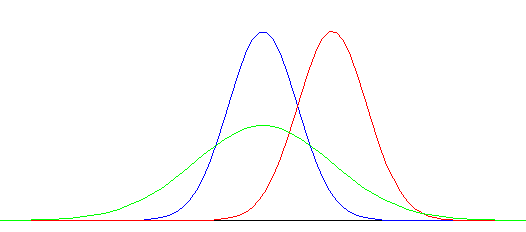 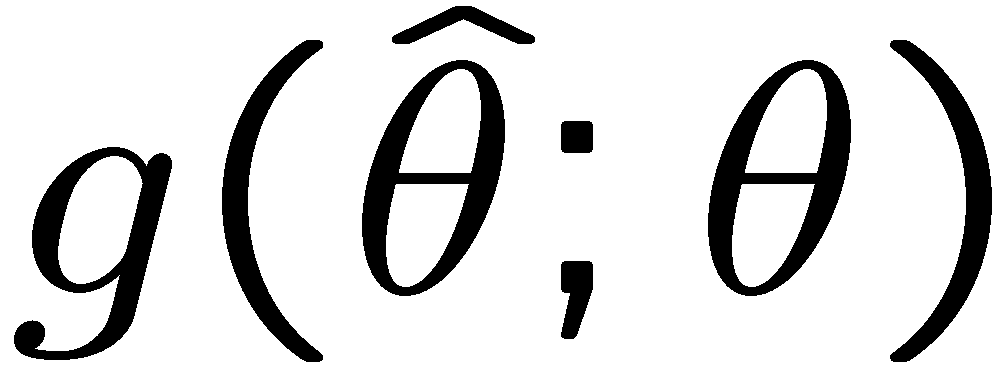 large
variance
biased
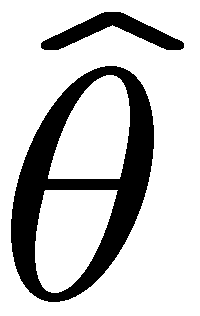 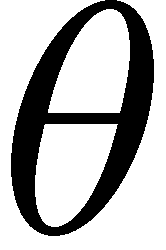 We want small (or zero) bias (systematic error):
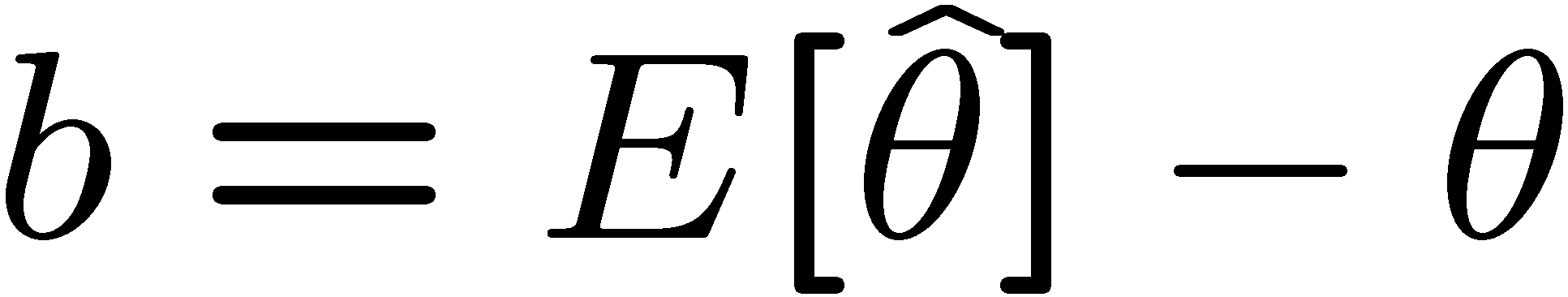 →  average of repeated measurements should tend to true value.
And we want a small variance (statistical error):
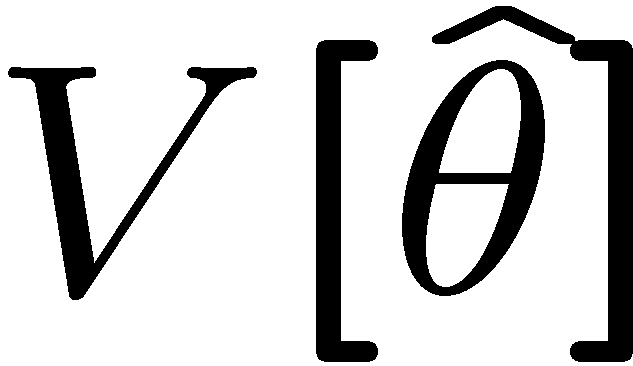 →  small bias & variance are in general conflicting criteria
G. Cowan / RHUL Physics
LIP Data Science School 2022, Coimbra / Lecture 2
6
Maximum Likelihood Estimators (MLEs)
We define the maximum likelihood estimators or MLEs to be 
the parameter values for which the likelihood is maximum.
Maximizing L equivalent to maximizing log L
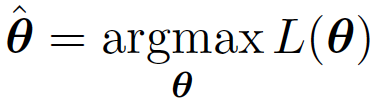 Could have multiple maxima (take highest).
MLEs not guaranteed to have any ‘optimal’ properties, (but in practice they’re very good).
G. Cowan / RHUL Physics
LIP Data Science School 2022, Coimbra / Lecture 2
7
MLE example:  parameter of exponential pdf
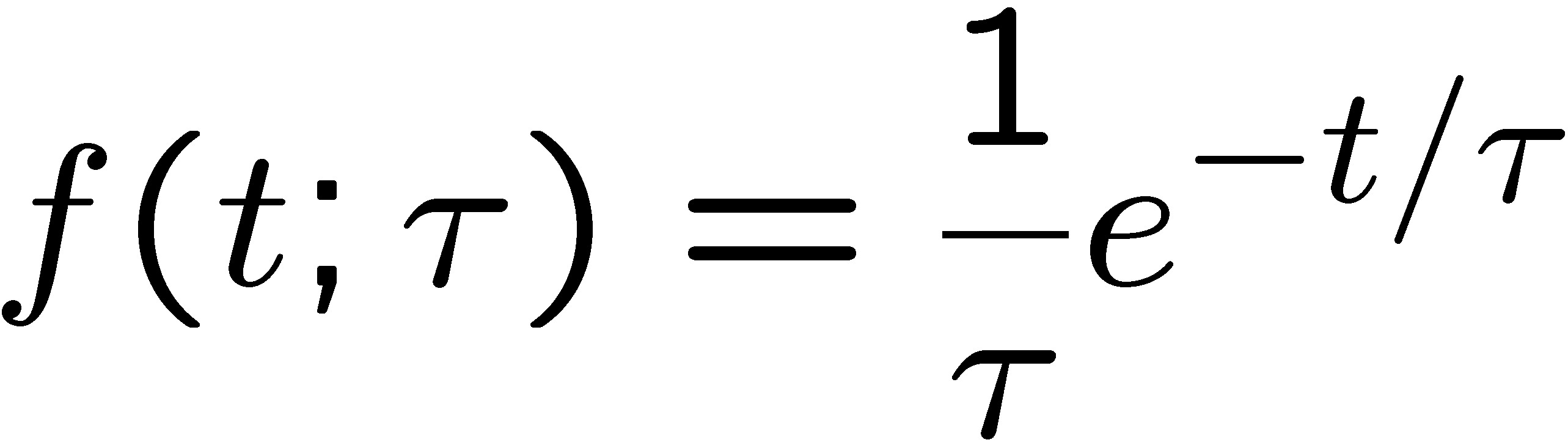 Consider exponential pdf,
and suppose we have i.i.d. data,
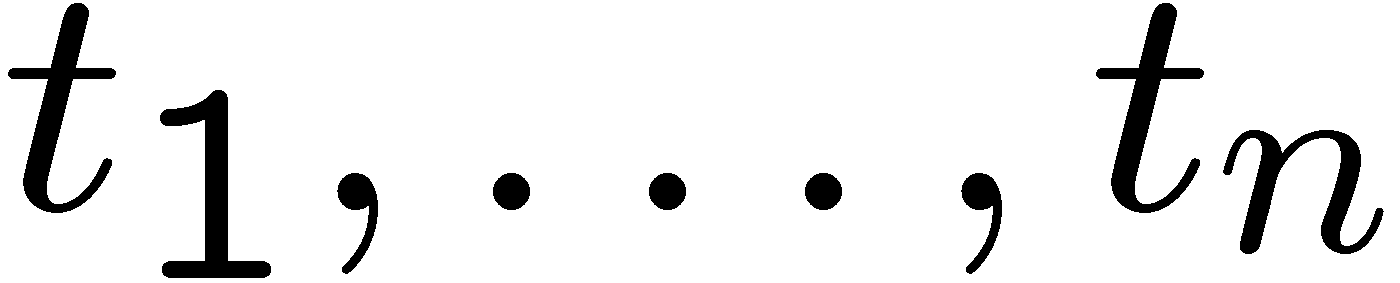 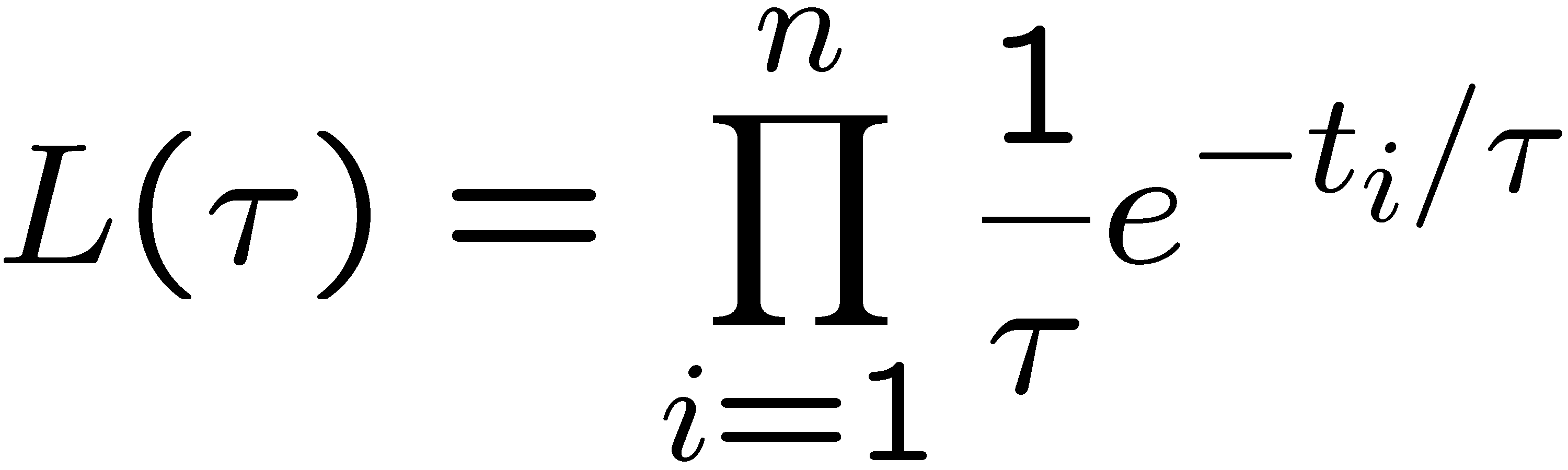 The likelihood function is
The value of τ for which L(τ) is maximum also gives the 
maximum value of its logarithm (the log-likelihood function):
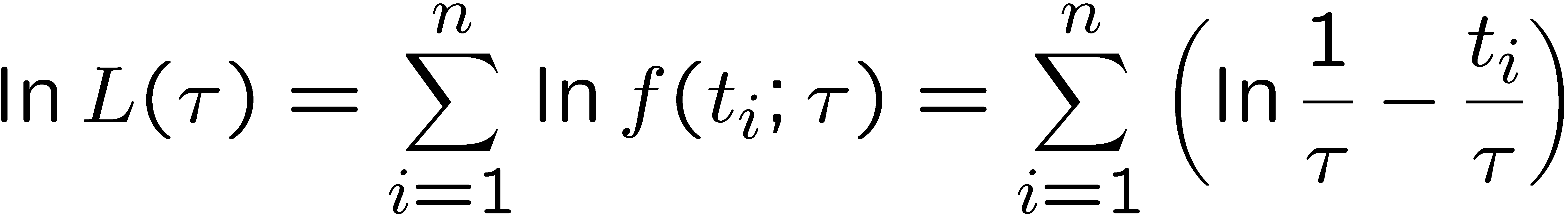 G. Cowan / RHUL Physics
LIP Data Science School 2022, Coimbra / Lecture 2
8
MLE example:  parameter of exponential pdf (2)
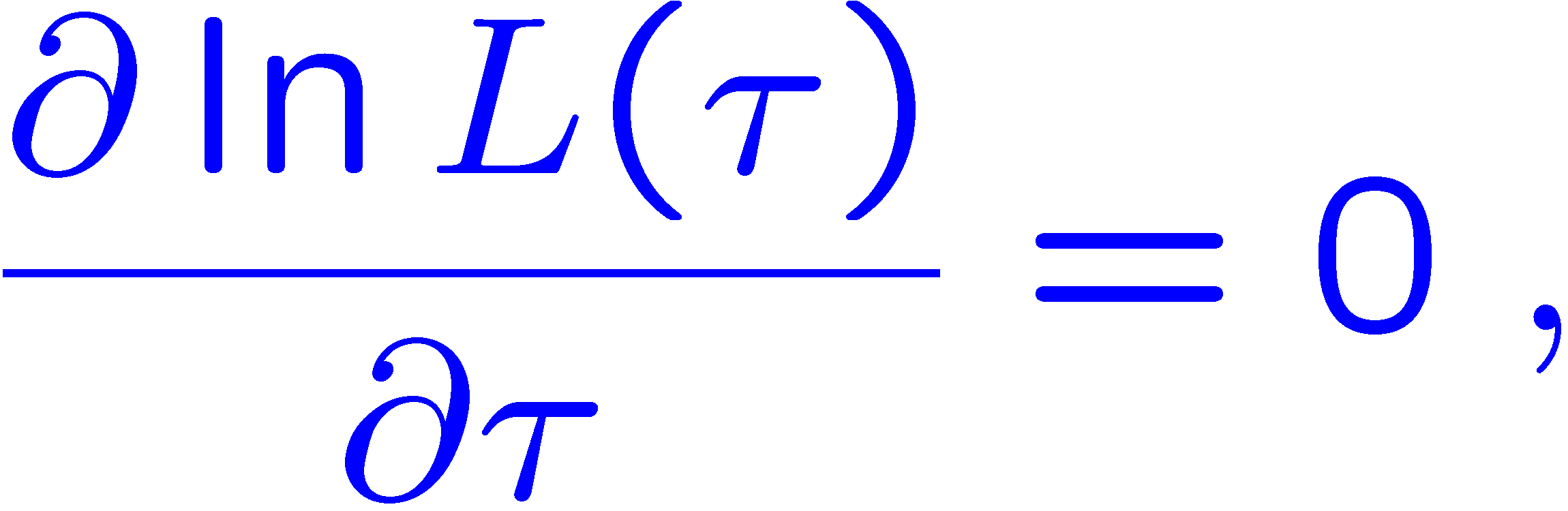 Find its maximum by setting
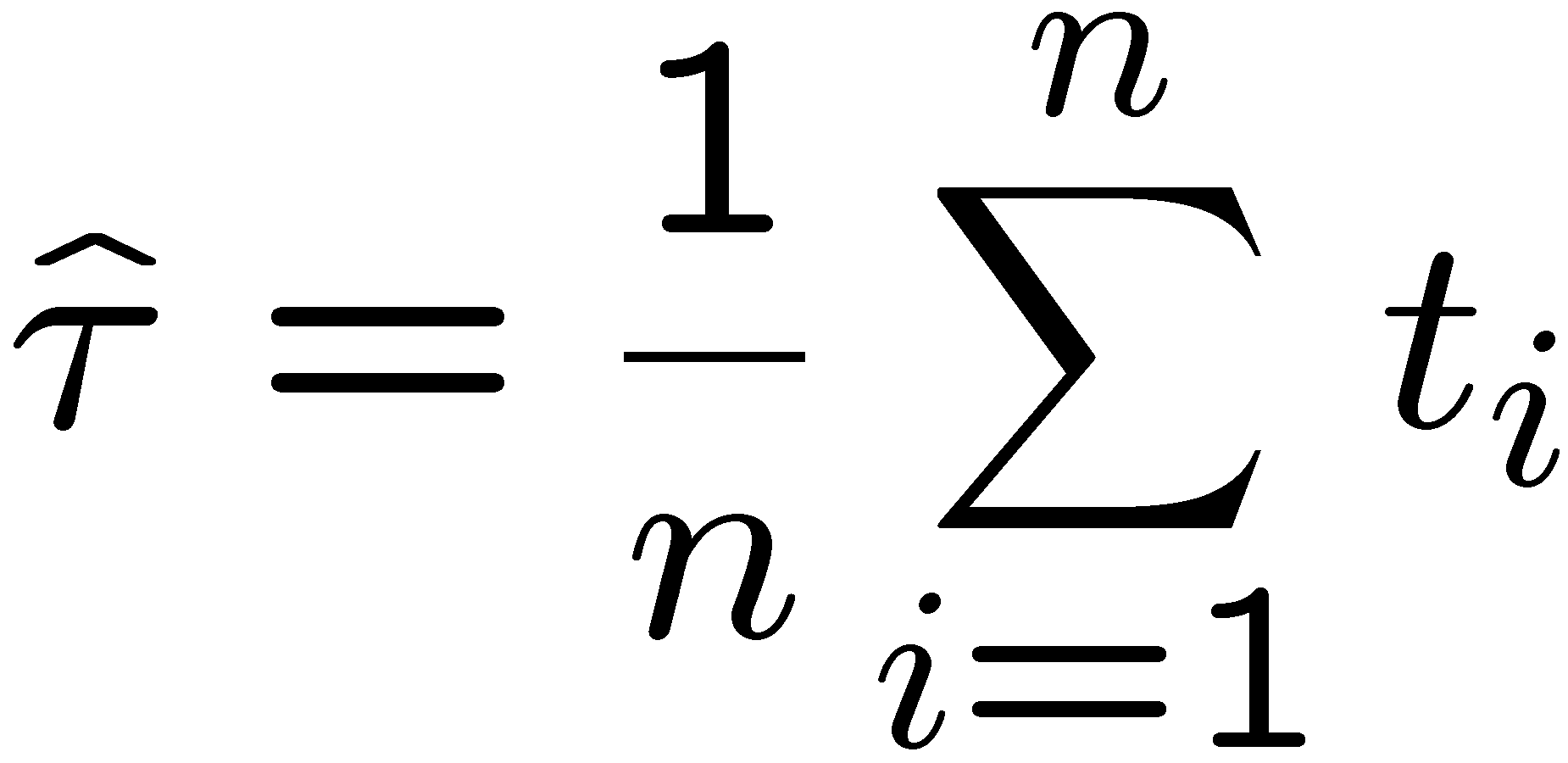 →
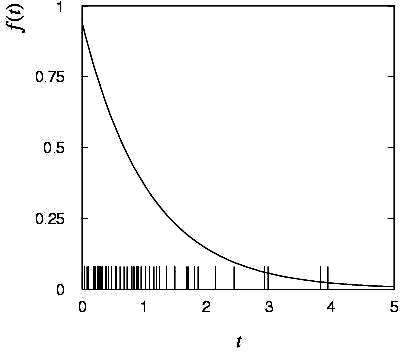 Monte Carlo test:  
	generate 50  values
	using τ = 1:

We find the ML estimate:
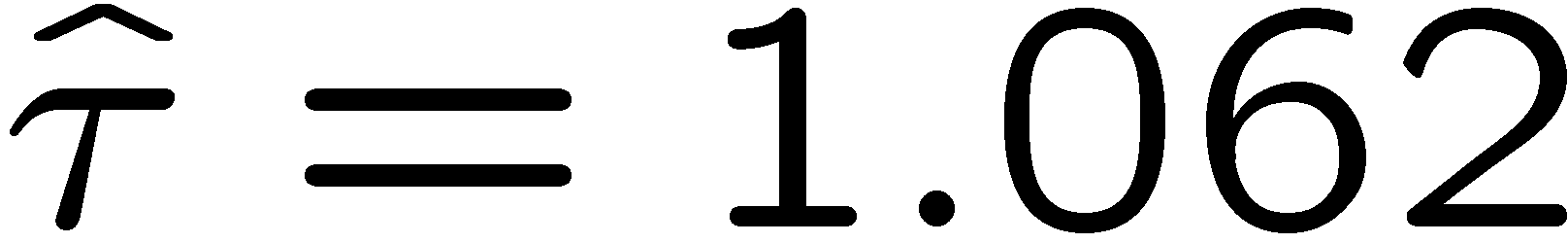 G. Cowan / RHUL Physics
LIP Data Science School 2022, Coimbra / Lecture 2
9
MLE example:  parameter of exponential pdf (3)
For the exponential distribution one has for mean, variance:
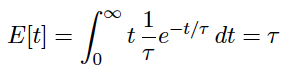 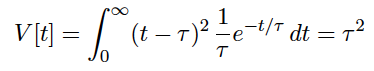 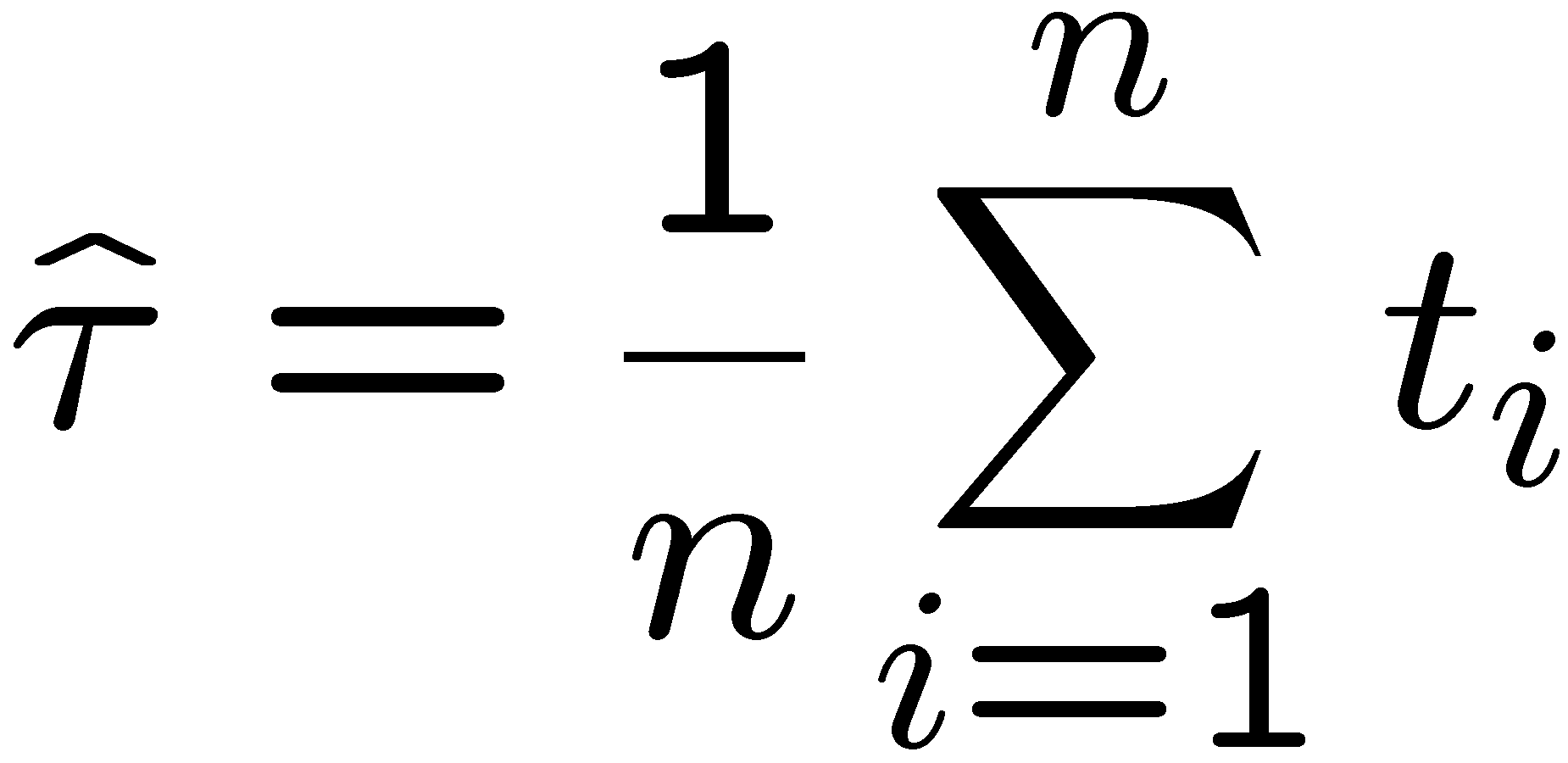 we therefore find
For the MLE
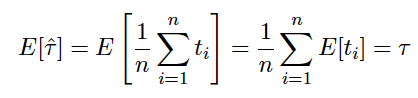 →
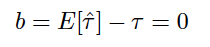 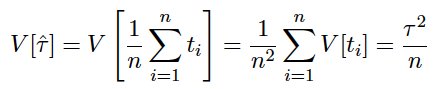 →
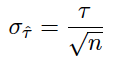 G. Cowan / RHUL Physics
LIP Data Science School 2022, Coimbra / Lecture 2
10
Variance of estimators:  Monte Carlo method
Having estimated our parameter we now need to report its
‘statistical error’, i.e., how widely distributed would estimates
be if we were to repeat the entire measurement many times.
One way to do this would be to simulate the entire experiment
many times with a Monte Carlo program (use ML estimate for MC).
For exponential example, from 
sample variance of estimates
we find:
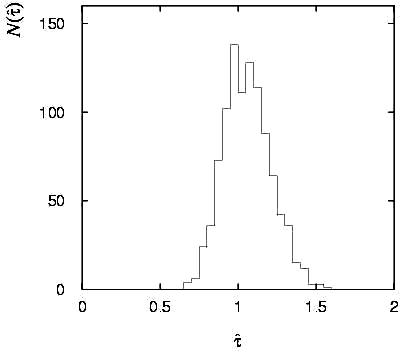 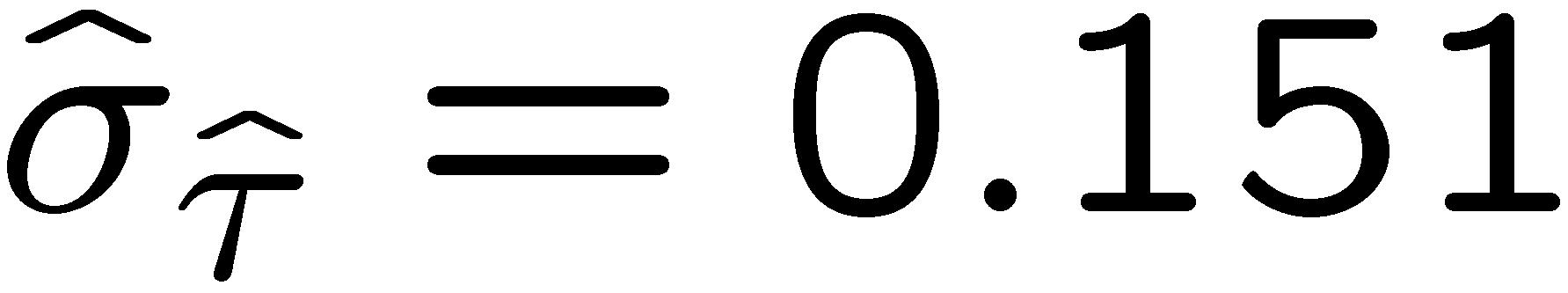 Note distribution of estimates is roughly
Gaussian − (almost) always true for 
ML in large sample limit.
G. Cowan / RHUL Physics
LIP Data Science School 2022, Coimbra / Lecture 2
11
Variance of estimators from information inequality
The information inequality (RCF) sets a lower bound on the 
variance of any estimator (not only ML):
Minimum Variance
Bound (MVB)
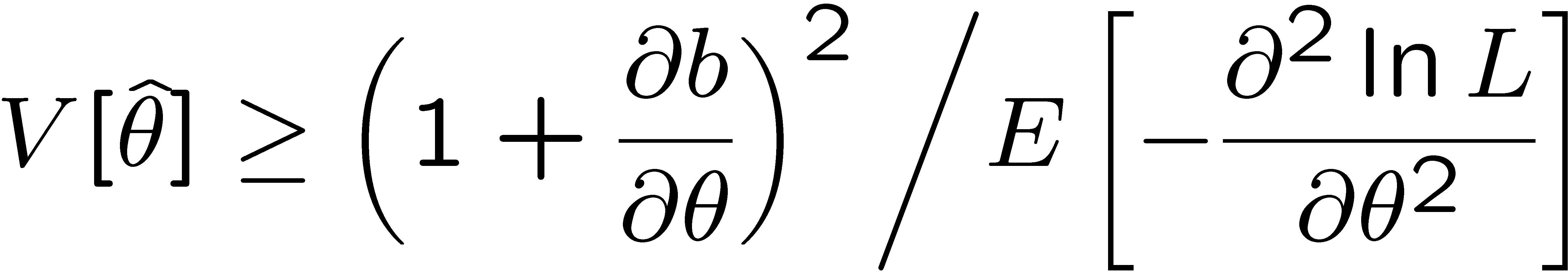 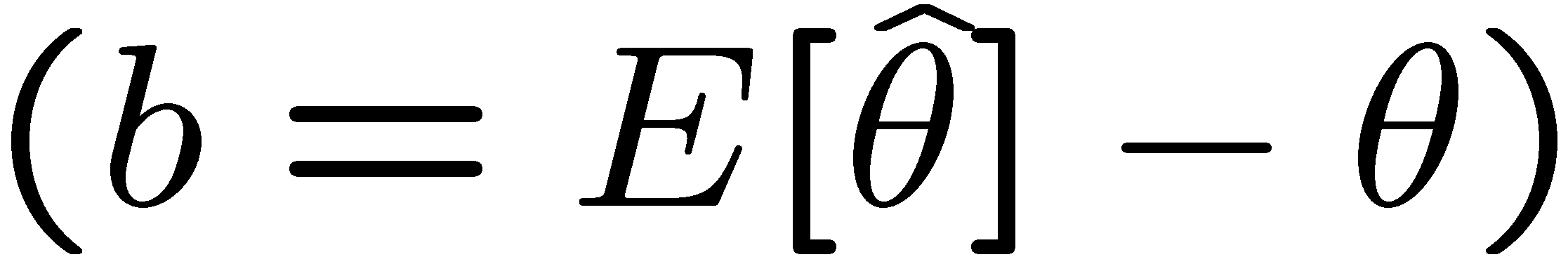 Often the bias b is small, and equality either holds exactly or
is a good approximation (e.g. large data sample limit).   Then,
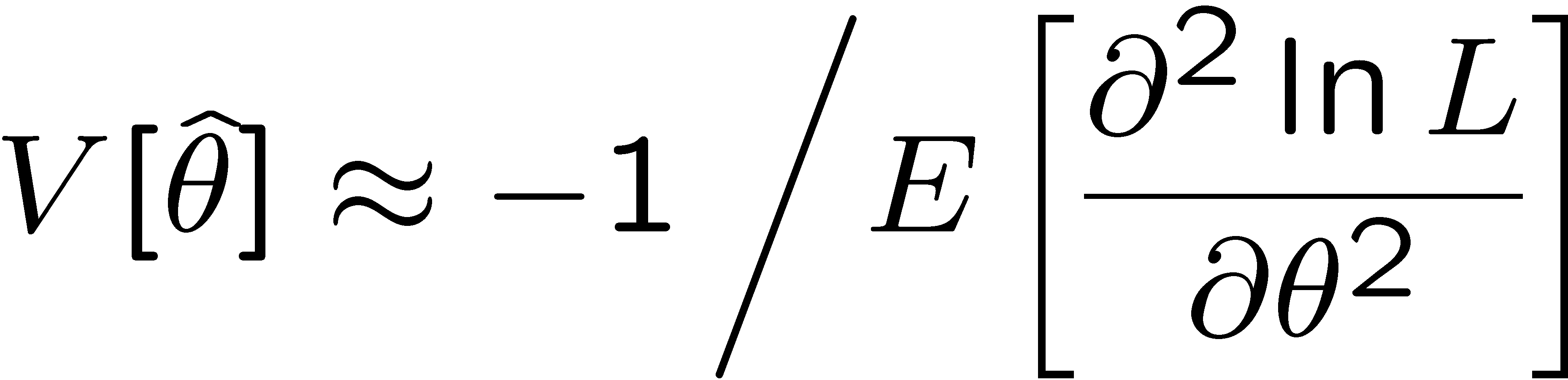 Estimate this using the 2nd derivative of  ln L at its maximum:
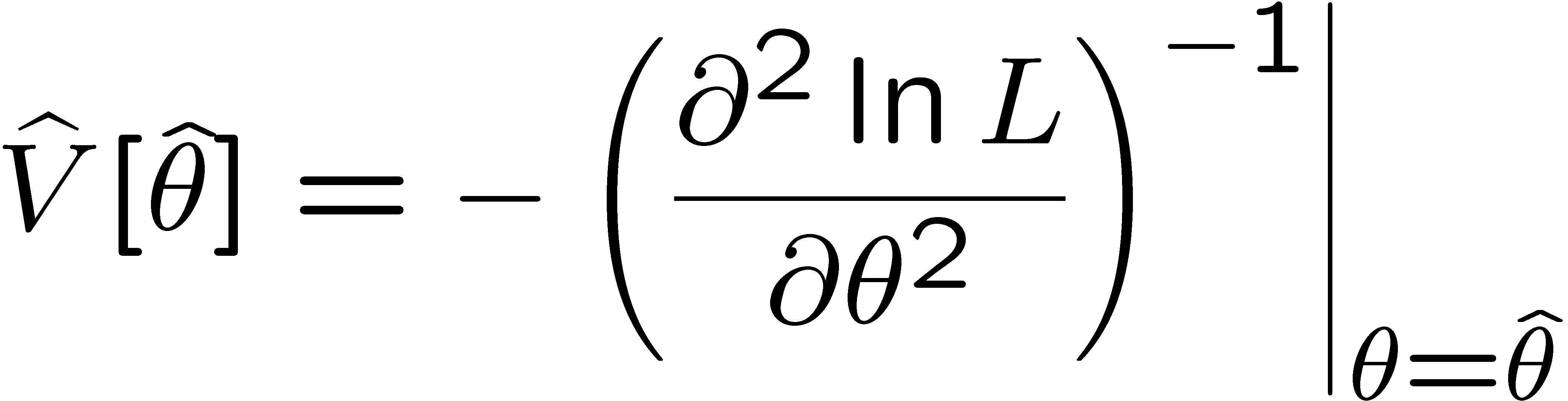 G. Cowan / RHUL Physics
LIP Data Science School 2022, Coimbra / Lecture 2
12
MVB for MLE of exponential parameter
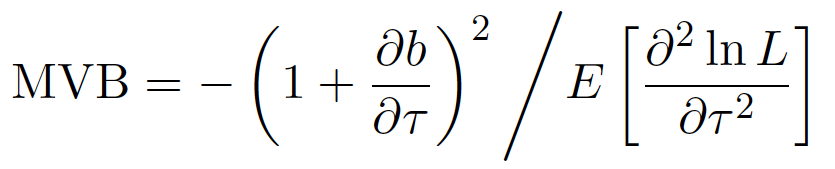 Find
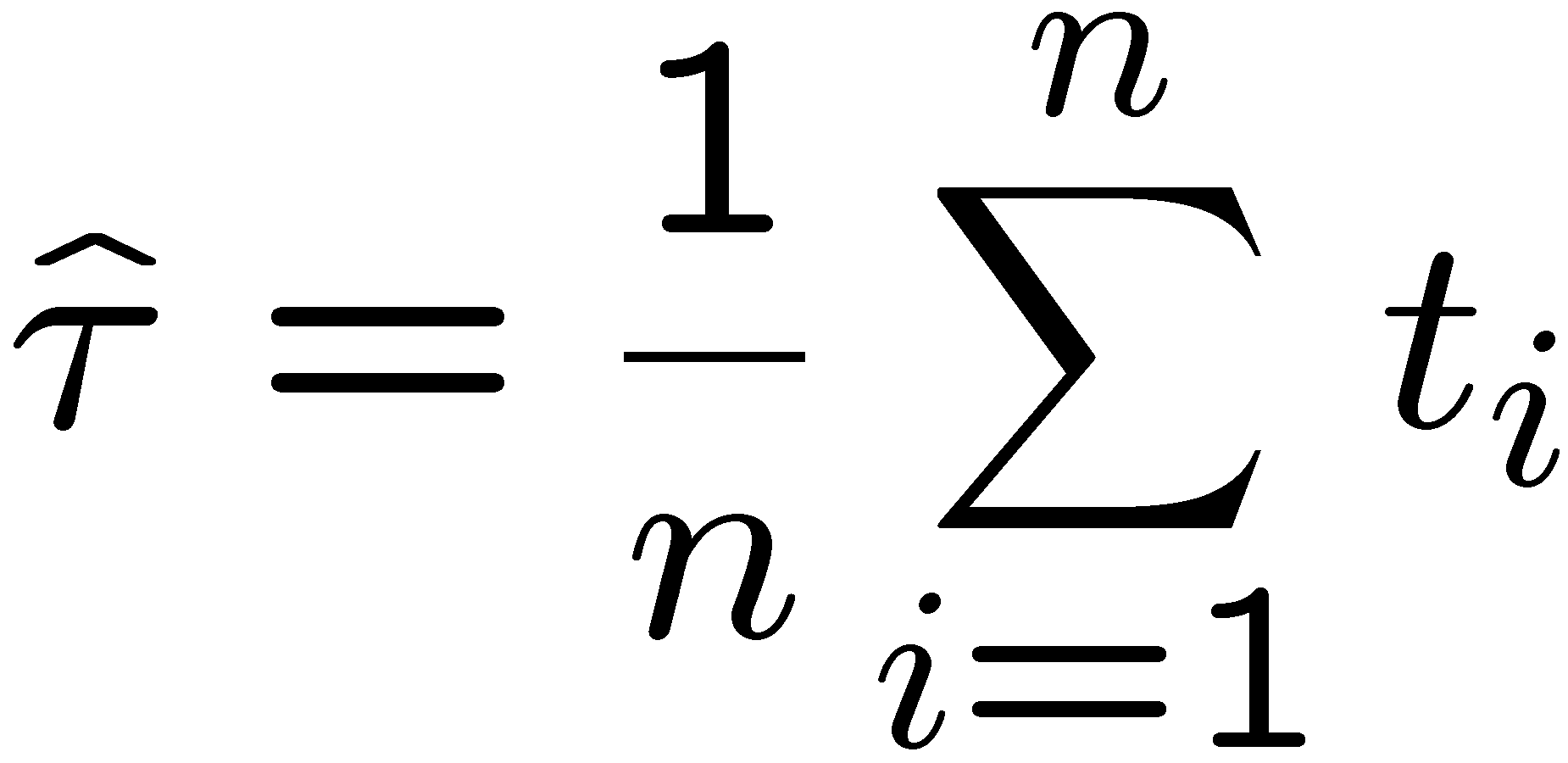 We found for the exponential parameter the MLE
and we showed b = 0, hence 𝜕b/𝜕τ = 0.
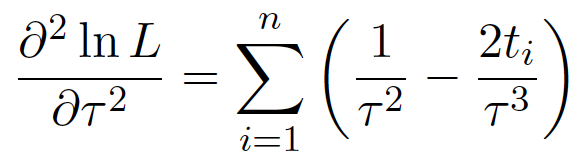 We find
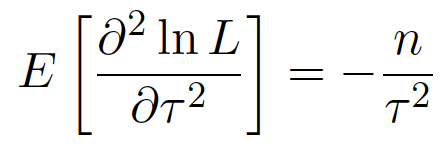 and since E[ti] = τ  for all i,
,
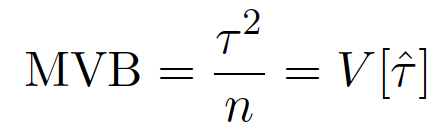 and therefore
(Here MLE is “efficient”).
.
G. Cowan / RHUL Physics
LIP Data Science School 2022, Coimbra / Lecture 2
13
Variance of estimators: graphical method
Expand ln L(θ) about its maximum:
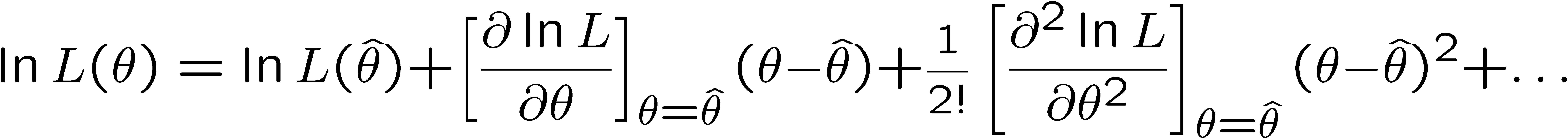 First term is ln Lmax, second term is zero, for third term use 
information inequality (assume equality):
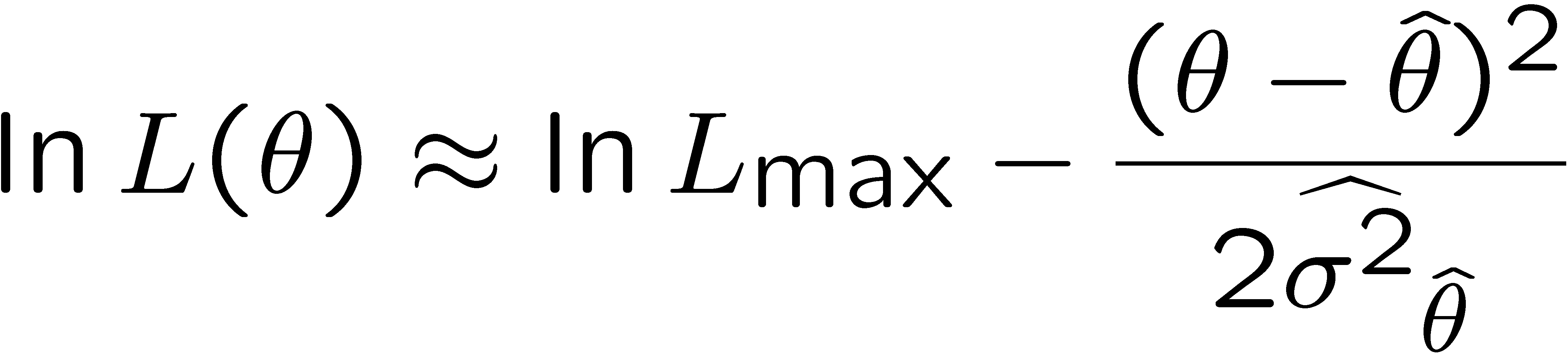 i.e.,
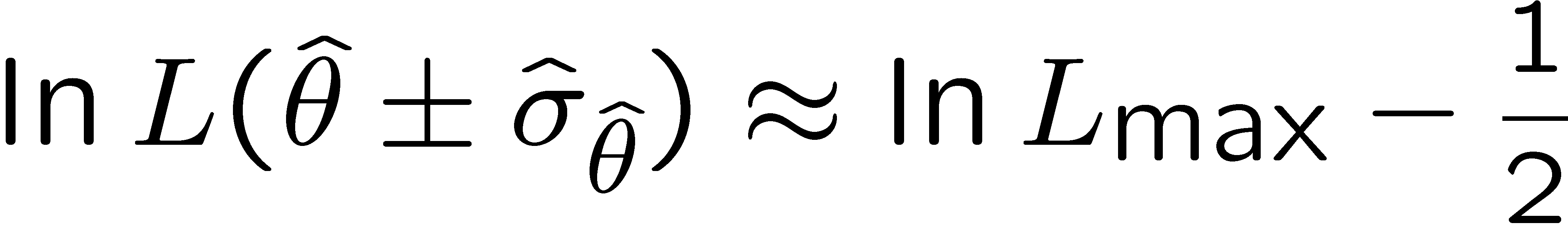 →  to get
, change θ away from
until ln L decreases by 1/2.
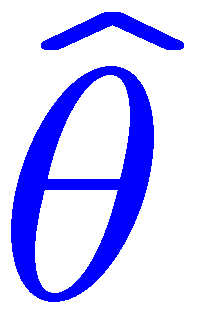 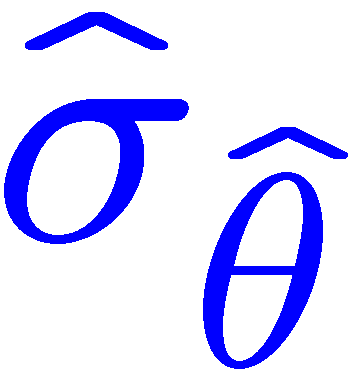 G. Cowan / RHUL Physics
LIP Data Science School 2022, Coimbra / Lecture 2
14
Example of variance by graphical method
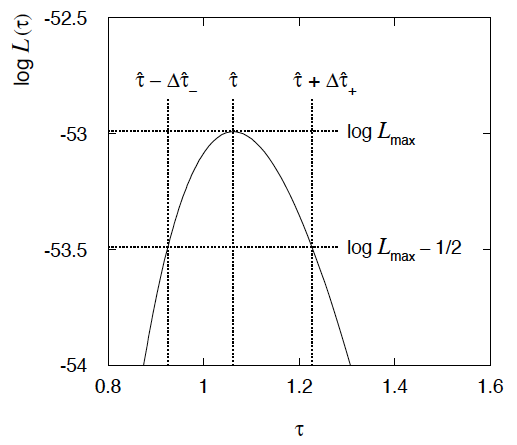 ML example with exponential:
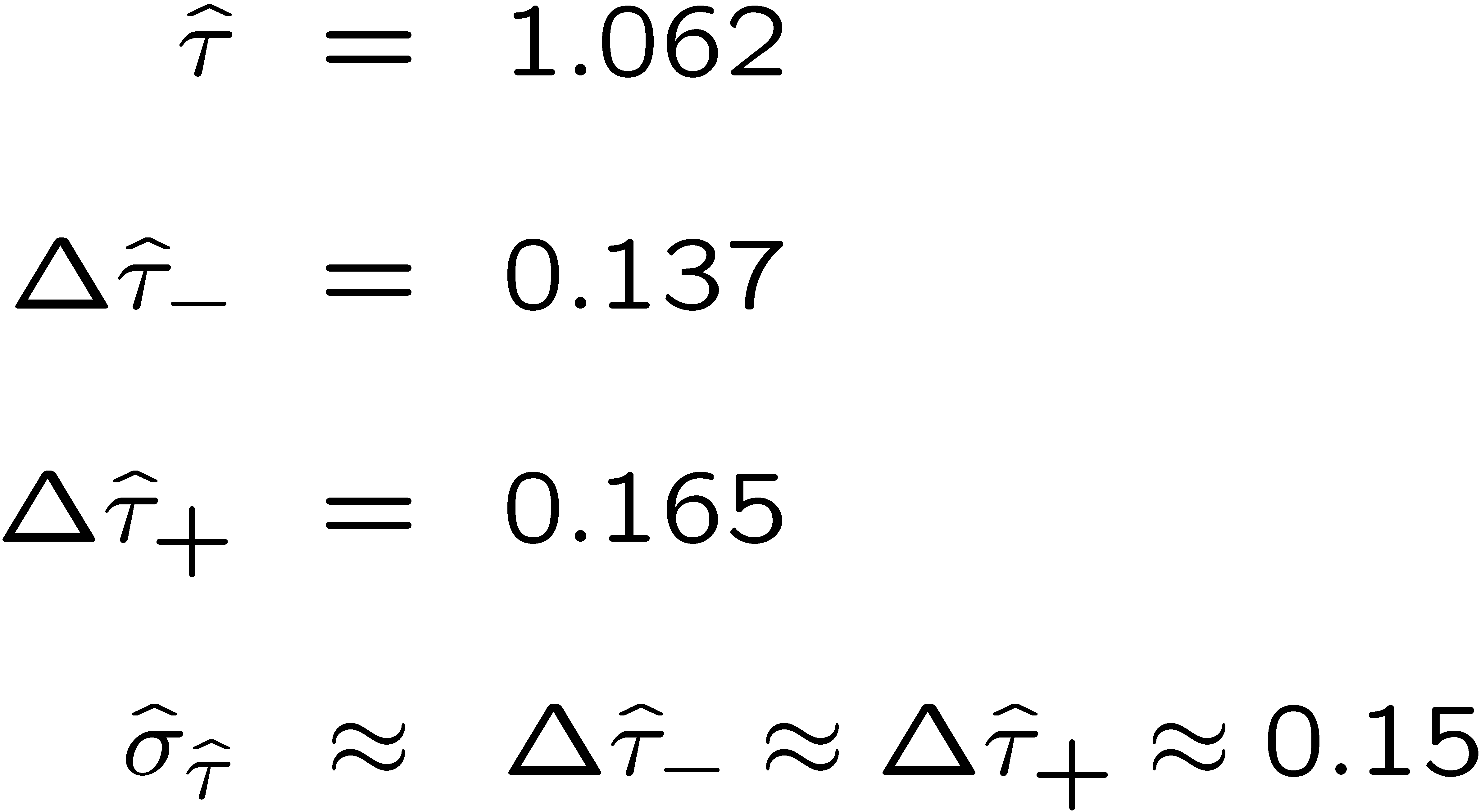 Not quite parabolic ln L since finite sample size (n = 50).
G. Cowan / RHUL Physics
LIP Data Science School 2022, Coimbra / Lecture 2
15
Information inequality for N parameters
Suppose we have estimated N parameters θ = (θ1,...,θN)
The Fisher information matrix is
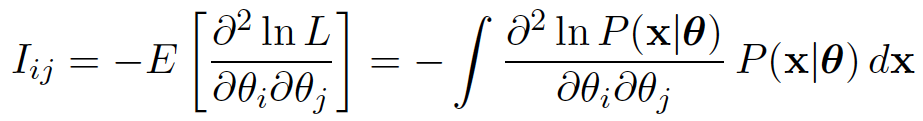 ^
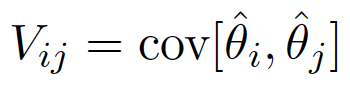 and the covariance matrix of estimators θ is
The information inequality states that the matrix
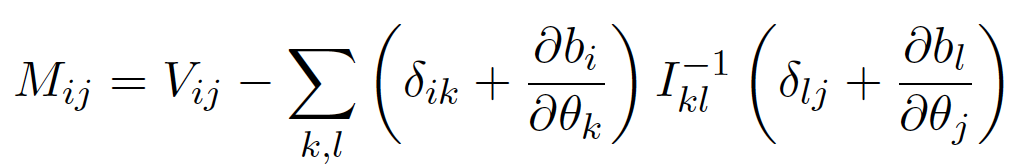 is positive semi-definite:  
	zTMz ≥ 0 for all z ≠ 0, diagonal elements ≥ 0
G. Cowan / RHUL Physics
LIP Data Science School 2022, Coimbra / Lecture 2
16
Information inequality for N parameters (2)
In practice the inequality is ~always used in the large-sample limit:
	bias → 0
	inequality → equality, i.e, M = 0, and therefore V-1 = I
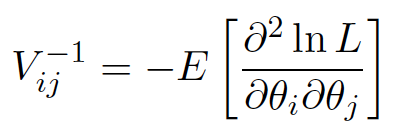 That is,
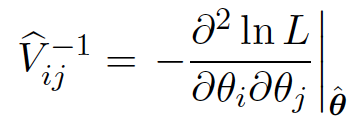 This can be estimated from data using
Find the matrix V-1 numerically (or with automatic differentiation),
then invert to get the covariance matrix of the estimators
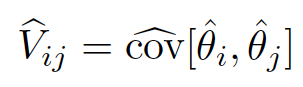 G. Cowan / RHUL Physics
LIP Data Science School 2022, Coimbra / Lecture 2
17
Example of ML with 2 parameters
Consider a scattering angle distribution with x = cos θ,
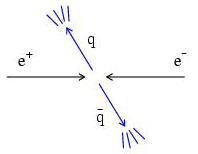 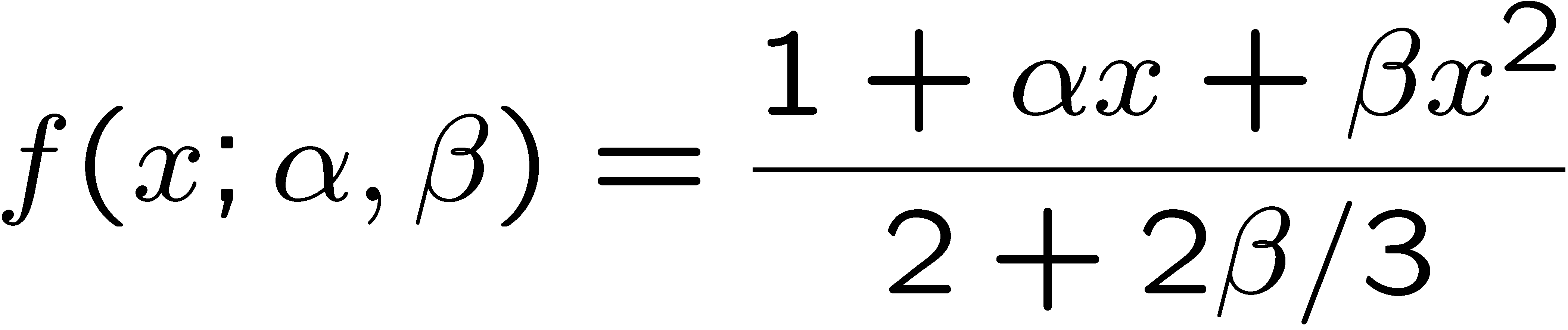 or if xmin < x < xmax, need to normalize so that
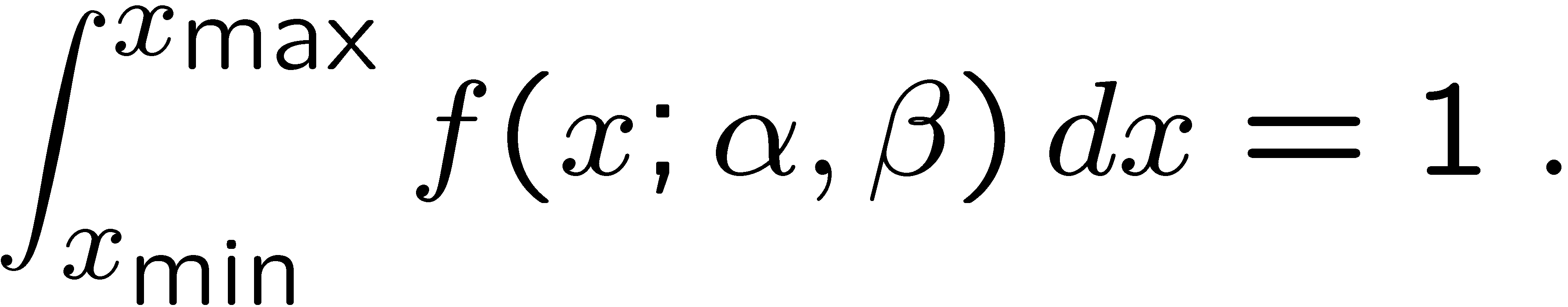 Example:  α = 0.5, β = 0.5, xmin = -0.95, xmax = 0.95, generate n = 2000 events with Monte Carlo.
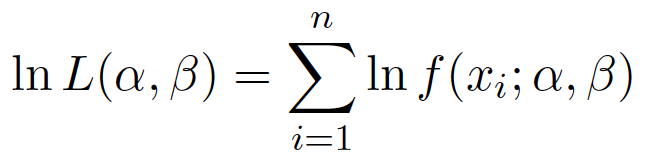 need to find maximum
numerically
G. Cowan / RHUL Physics
LIP Data Science School 2022, Coimbra / Lecture 2
18
Example of ML with 2 parameters:  fit result
Finding maximum of ln L(α, β) numerically gives
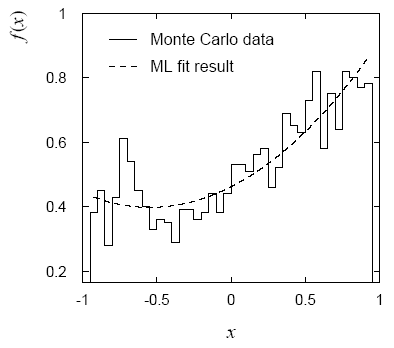 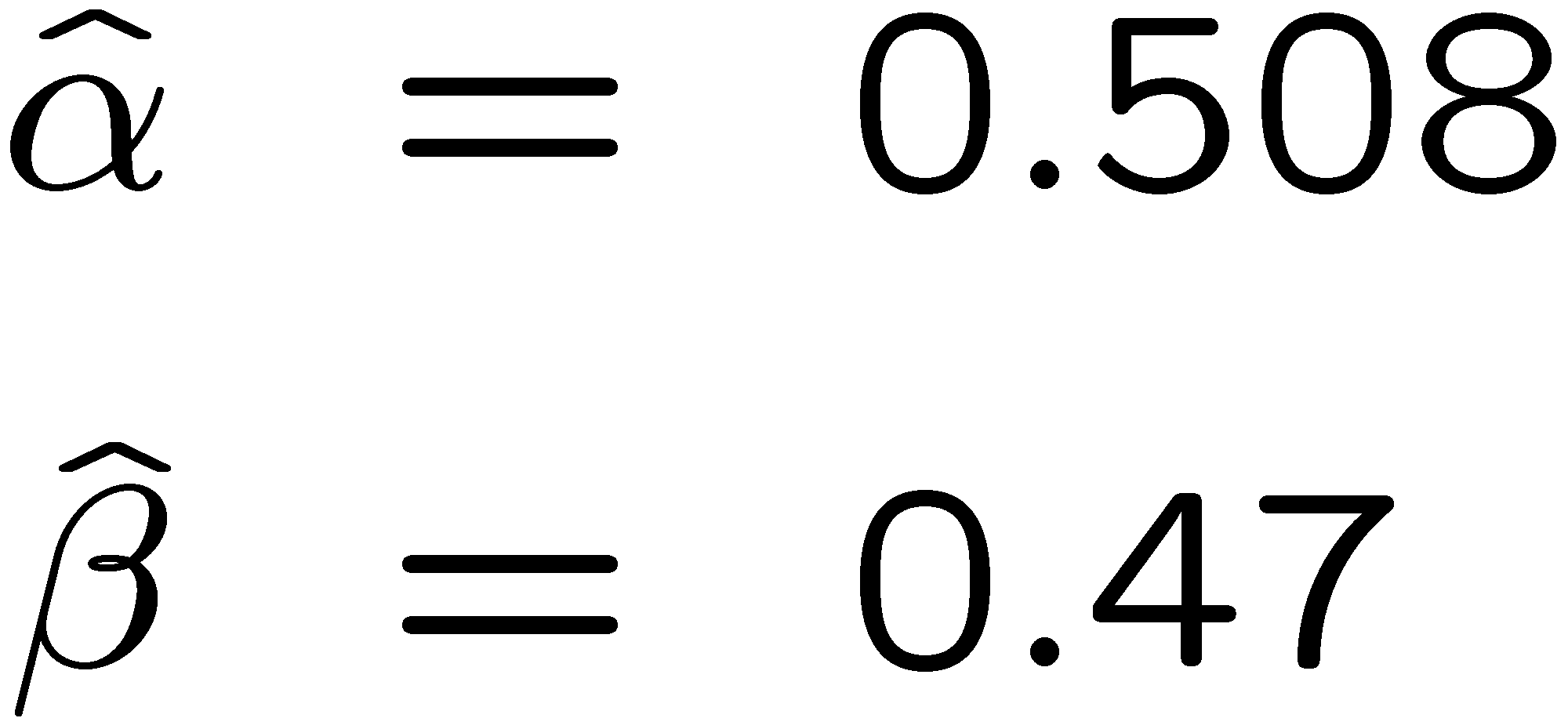 N.B.  No binning of data for fit,
but can compare to histogram for
goodness-of-fit (e.g. ‘visual’ or χ2).
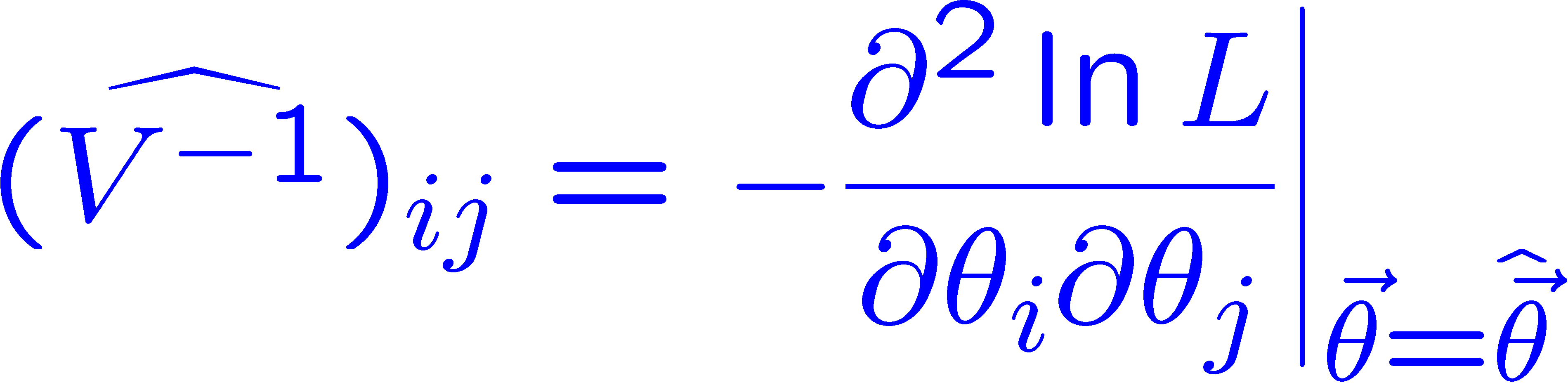 (Co)variances from
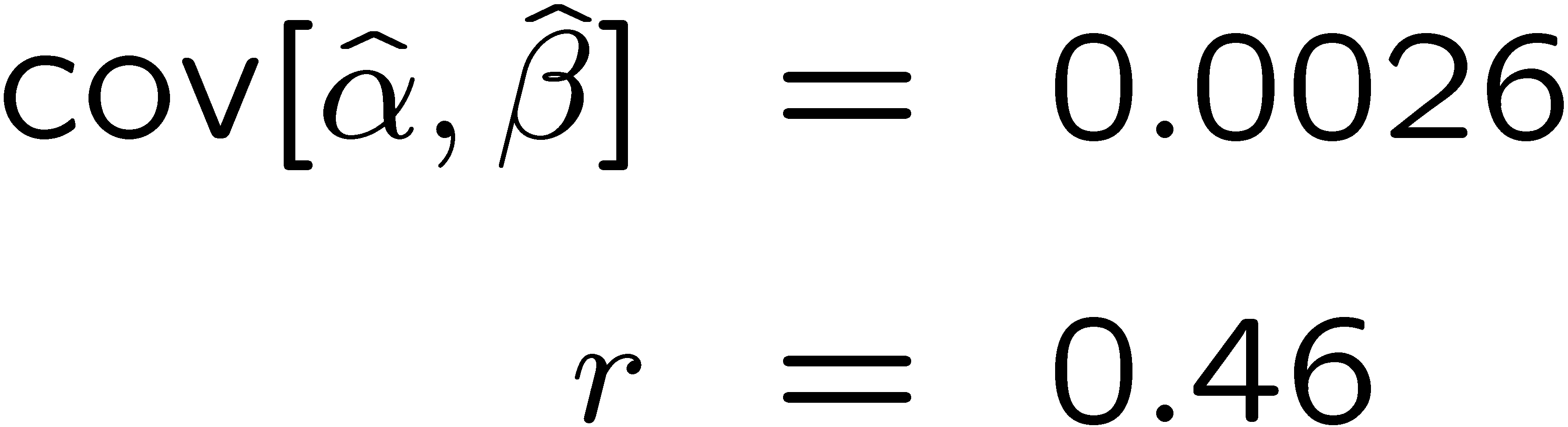 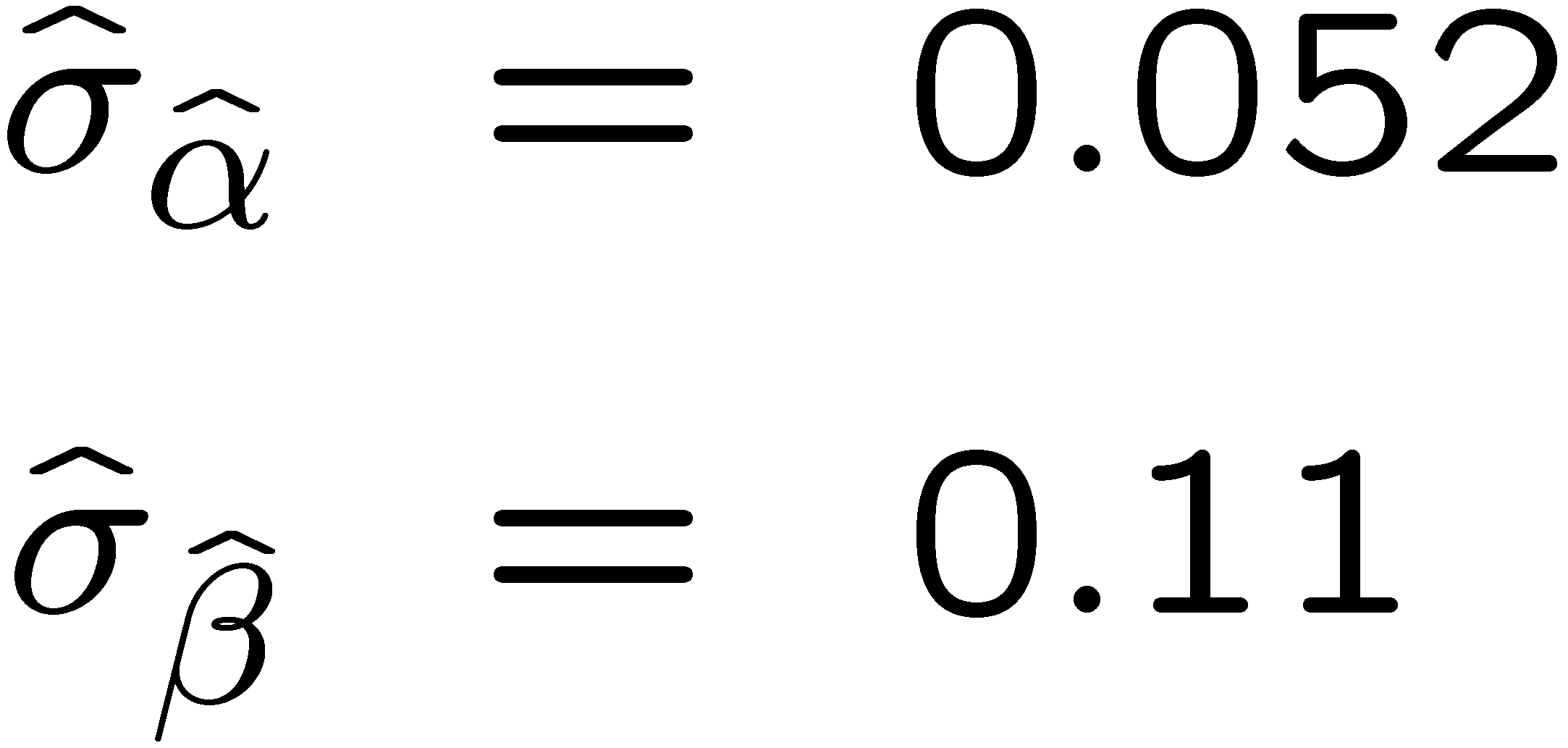 =   correlation coefficient
G. Cowan / RHUL Physics
LIP Data Science School 2022, Coimbra / Lecture 2
19
Two-parameter fit:  MC study
Repeat ML fit with 500 experiments, all with n = 2000 events:
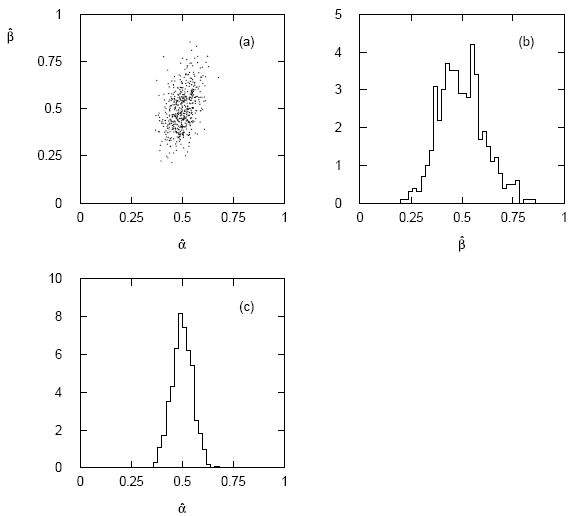 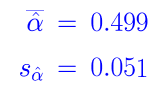 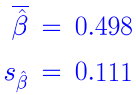 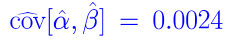 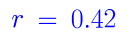 Estimates average to ~true values;
(Co)variances close to previous estimates;
marginal pdfs approximately Gaussian.
G. Cowan / RHUL Physics
LIP Data Science School 2022, Coimbra / Lecture 2
20
Multiparameter graphical method for variances
Expand ln L(θ) to 2nd order about MLE:
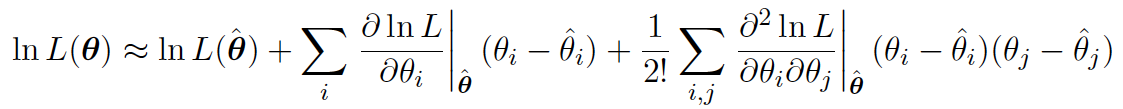 ln Lmax
zero
relate to covariance matrix of MLEs using information (in)equality.
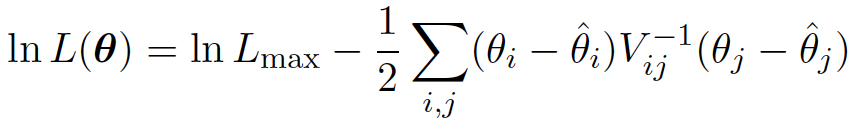 Result:
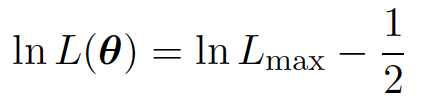 So the surface
corresponds to
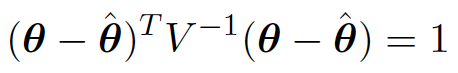 ,  which is the equation of a (hyper-) ellipse.
G. Cowan / RHUL Physics
LIP Data Science School 2022, Coimbra / Lecture 2
21
Multiparameter graphical method (2)
Distance from MLE to tangent planes gives standard deviations.
G. Cowan / RHUL Physics
LIP Data Science School 2022, Coimbra / Lecture 2
22
The ln Lmax − 1/2 contour for two parameters
For large n, ln L takes on quadratic form near maximum:
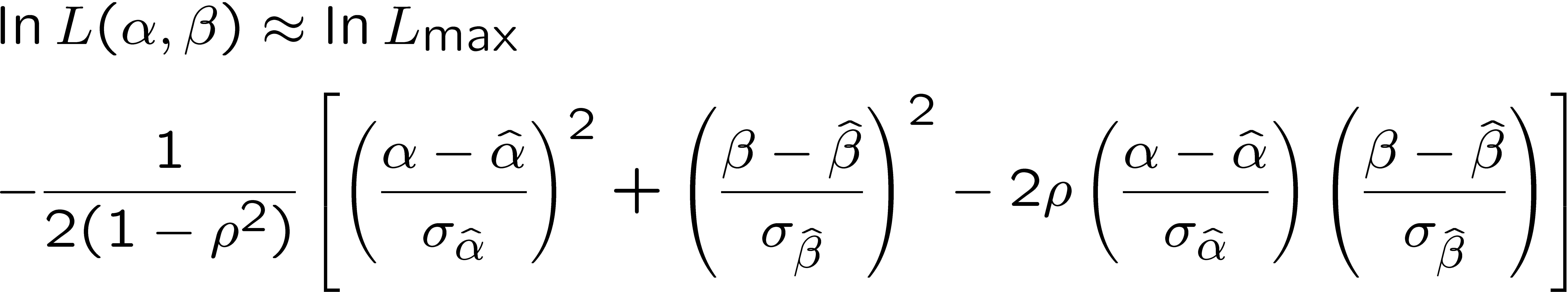 is an ellipse:
The contour
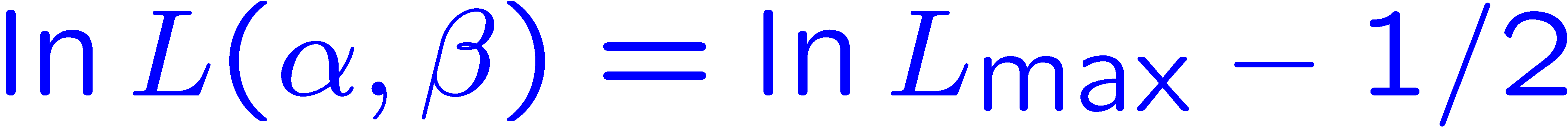 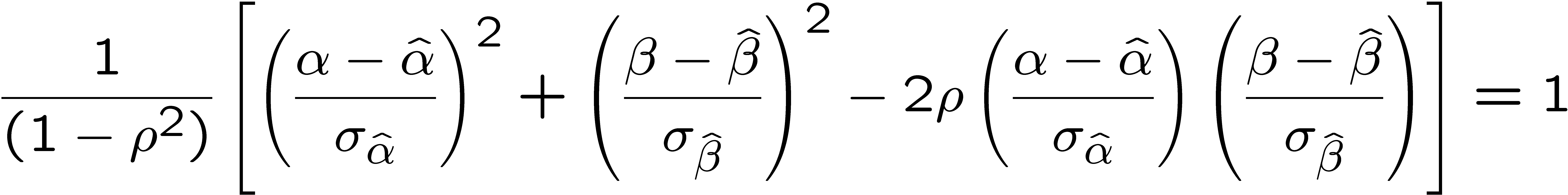 G. Cowan / RHUL Physics
LIP Data Science School 2022, Coimbra / Lecture 2
23
(Co)variances from ln L contour
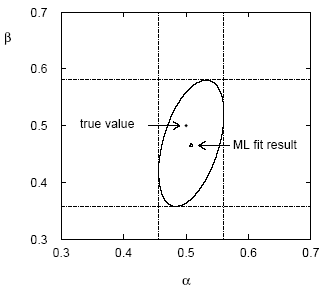 The α, β plane for the first
MC data set
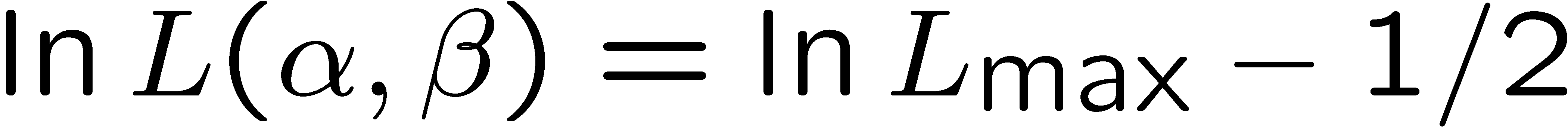 → Tangent lines to contours give standard deviations.
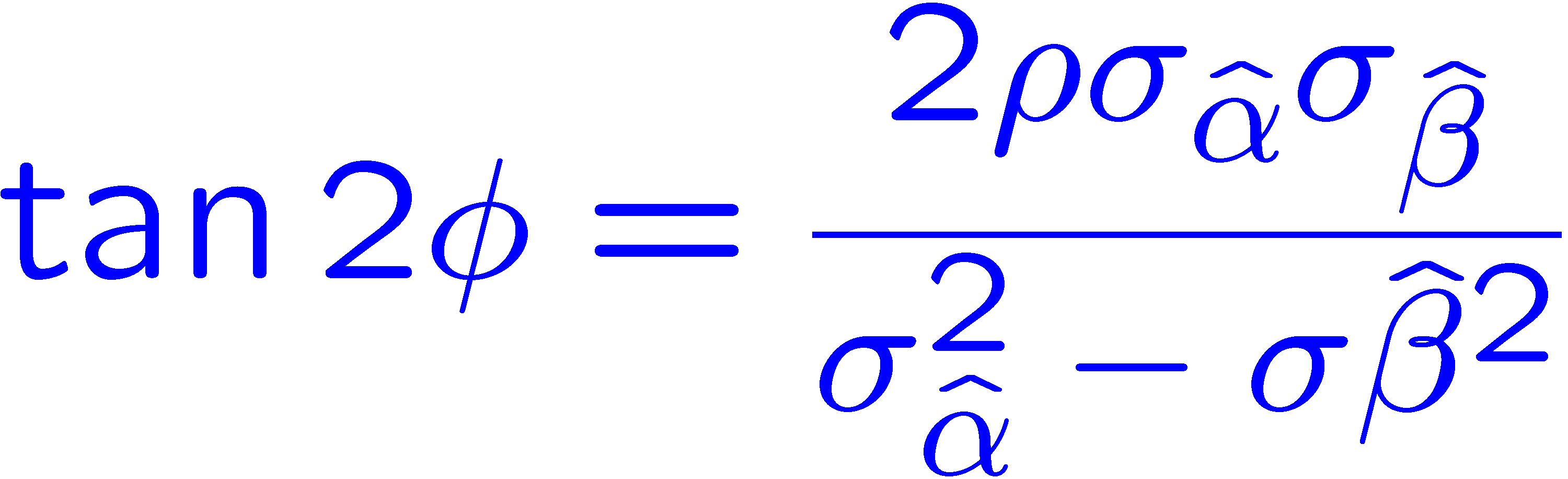 → Angle of ellipse φ related to correlation:
G. Cowan / RHUL Physics
LIP Data Science School 2022, Coimbra / Lecture 2
24
Confidence intervals by inverting a test
In addition to a ‘point estimate’ of a parameter we should report 
an interval reflecting its statistical uncertainty.  
Confidence intervals for a parameter θ can be found by 
defining a test of the hypothesized value θ (do this for all θ): 
	Specify values of the data that are ‘disfavoured’ by θ 
	(critical region) such that P(data in critical region|θ) ≤ α 
	for a prespecified α, e.g., 0.05 or 0.1.
	If data observed in the critical region, reject the value θ.
Now invert the test to define a confidence interval as:
	set of θ values that are not rejected in a test of size α  
	(confidence level CL is 1- α).
G. Cowan / RHUL Physics
LIP Data Science School 2022, Coimbra / Lecture 2
25
Relation between confidence interval and p-value
Equivalently we can consider a significance test for each
hypothesized value of θ, resulting in a p-value, pθ.  

	If pθ ≤ α, then we reject θ. 

The confidence interval at CL = 1 – α consists of those values of 
θ  that are not rejected.
E.g. an upper limit on θ is the greatest value for which pθ > α. 
	In practice find by setting pθ = α and solve for θ.
For a multidimensional parameter space θ = (θ1,... θM) use same idea – result is a confidence “region” with boundary determined by pθ = α.
G. Cowan / RHUL Physics
LIP Data Science School 2022, Coimbra / Lecture 2
26
Coverage probability of confidence interval
If the true value of θ is rejected, then it’s not in the confidence interval.  The probability for this is by construction (equality for continuous data):
		P(reject θ|θ) ≤ α = type-I error rate
Therefore, the probability for the interval to contain or “cover” θ is
		P(conf. interval “covers” θ|θ) ≥ 1 – α
This assumes that the set of θ values considered includes the true value, i.e., it assumes the composite hypothesis P(x|H,θ).
G. Cowan / RHUL Physics
LIP Data Science School 2022, Coimbra / Lecture 2
27
Frequentist upper limit on Poisson parameter
Consider again the case of observing n ~ Poisson(s + b).
Suppose b = 4.5, nobs = 5.  Find upper limit on s at 95% CL.
Relevant alternative is s = 0 (critical region at low n)
p-value of hypothesized s is P(n ≤ nobs; s, b)
Upper limit sup at CL = 1 – α found from
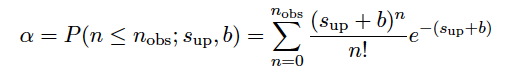 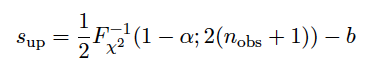 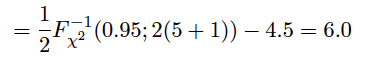 G. Cowan / RHUL Physics
LIP Data Science School 2022, Coimbra / Lecture 2
28
n ~ Poisson(s+b):  frequentist upper limit on s
For low fluctuation of n, formula can give negative result for sup; i.e. confidence interval is empty;  all values of s ≥ 0 have ps ≤ α.
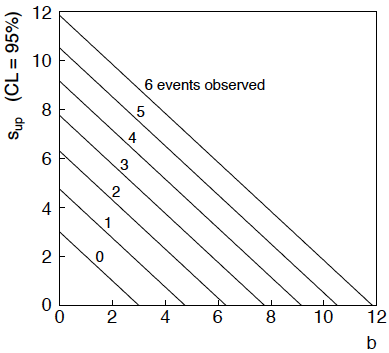 G. Cowan / RHUL Physics
LIP Data Science School 2022, Coimbra / Lecture 2
29
Limits near a boundary of the parameter space
Suppose e.g. b = 2.5 and we observe n = 0.  
If we choose CL = 0.9, we find from the formula for sup
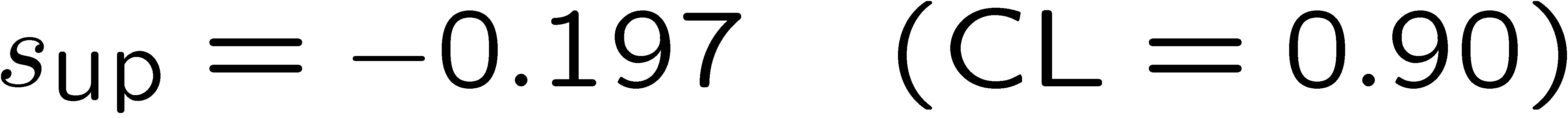 Physicist:  
	We already knew s ≥ 0 before we started; can’t use negative 
	upper limit to report result of expensive experiment!
Statistician:
	The interval is designed to cover the true value only 90%
	of the time — this was clearly not one of those times.
Not uncommon dilemma when testing parameter values for which
one has very little experimental sensitivity, e.g., very small s.
G. Cowan / RHUL Physics
LIP Data Science School 2022, Coimbra / Lecture 2
30
Expected limit for s = 0
Physicist:  I should have used CL = 0.95 — then sup = 0.496
Even better:  for CL = 0.917923 we get sup = 10-4 !
Reality check:  with b = 2.5, typical Poisson fluctuation in n is
at least √2.5 = 1.6.  How can the limit be so low?
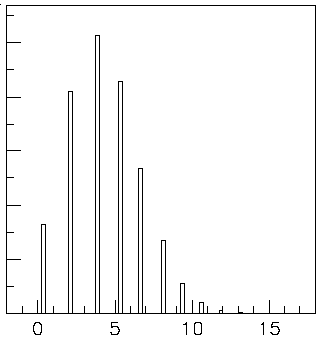 Look at the mean limit for the 
no-signal hypothesis (s = 0)
(sensitivity).
Distribution of 95% CL limits
with b = 2.5, s = 0.
Mean upper limit = 4.44
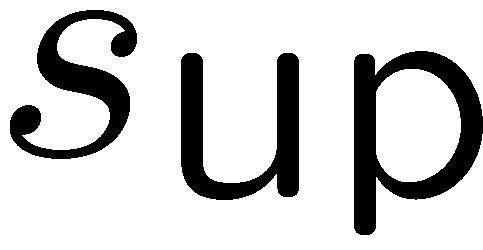 G. Cowan / RHUL Physics
LIP Data Science School 2022, Coimbra / Lecture 2
31
Systematic uncertainties and nuisance parameters
P (x|θ)
In general, our model of the data is not perfect:
model:
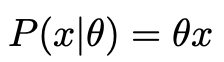 truth:
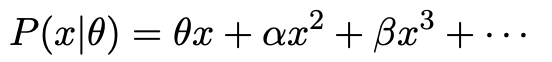 x
Can improve model by including 
additional adjustable parameters.
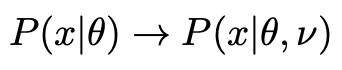 Nuisance parameter ↔ systematic uncertainty. Some point in the
parameter space of the enlarged model should be “true”.  
Presence of nuisance parameter decreases sensitivity of analysis
to the parameter of interest (e.g., increases variance of estimate).
INFN 2022, Paestum / Parameter Estimation 2
32
G. Cowan / RHUL Physics
Example:  fitting a straight line
Data:

Model:  yi independent and all follow yi  ~ Gauss(μ(xi ), σi )
	

assume xi and σi known.
Goal:  estimate θ0 
Here suppose we don’t care 
about θ1 (example of a 
“nuisance parameter”)
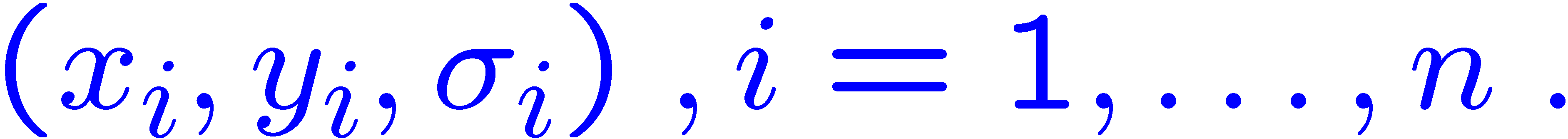 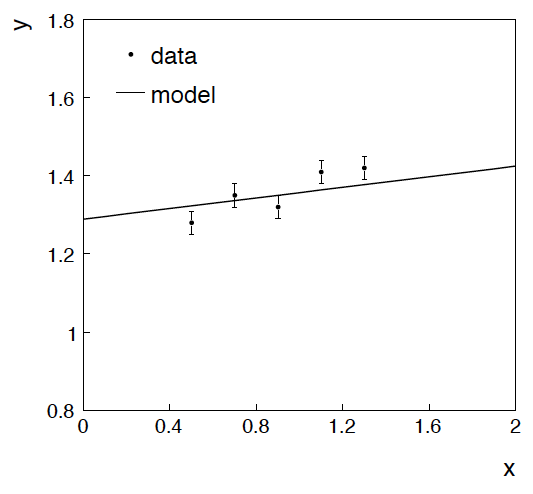 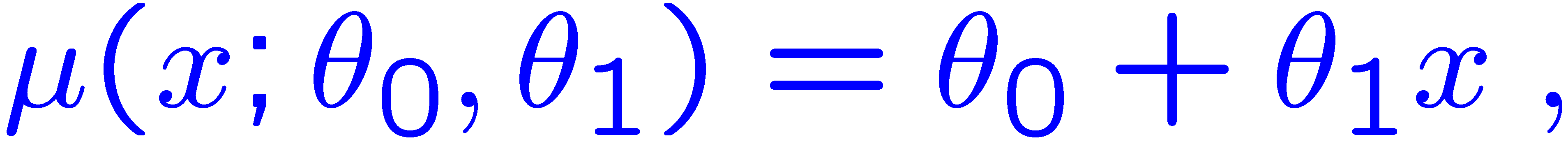 G. Cowan / RHUL Physics
INFN 2022, Paestum / Parameter Estimation 2
33
Maximum likelihood fit with Gaussian data
In this example, the yi are assumed independent, so the
likelihood function is a product of Gaussians:
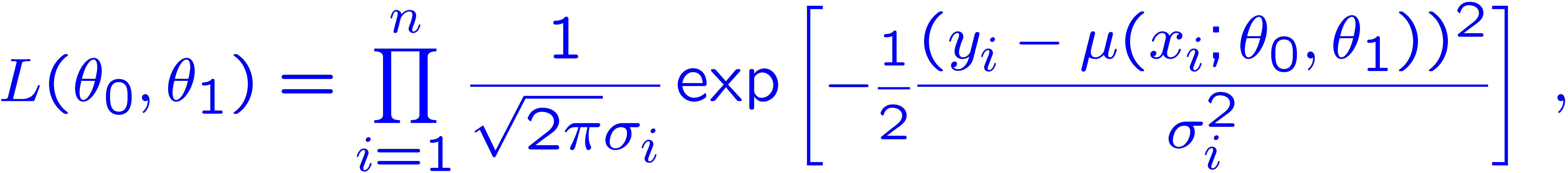 Maximizing the likelihood is here equivalent to minimizing
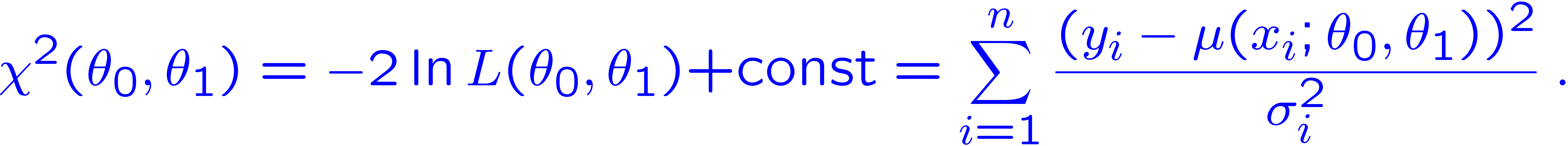 i.e., for Gaussian data, ML same as Method of Least Squares (LS)
G. Cowan / RHUL Physics
INFN 2022, Paestum / Parameter Estimation 2
34
θ1 known a priori
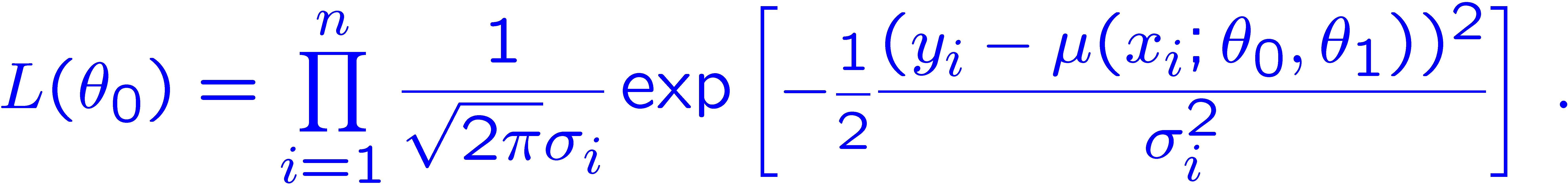 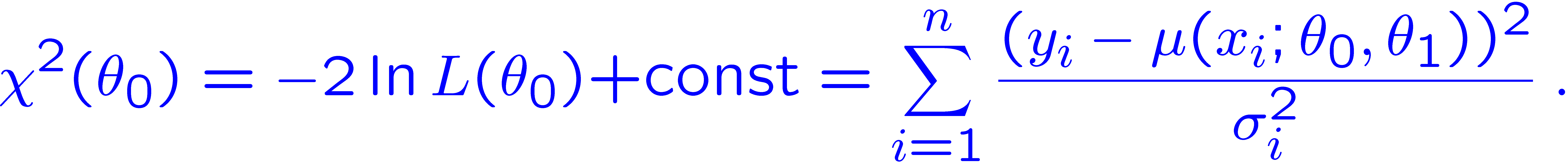 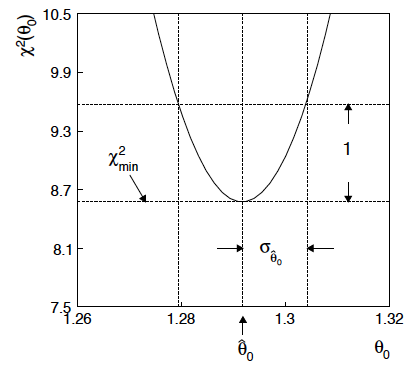 For Gaussian yi, ML same as LS

Minimize χ2 → estimator
Come up one unit from     
to find
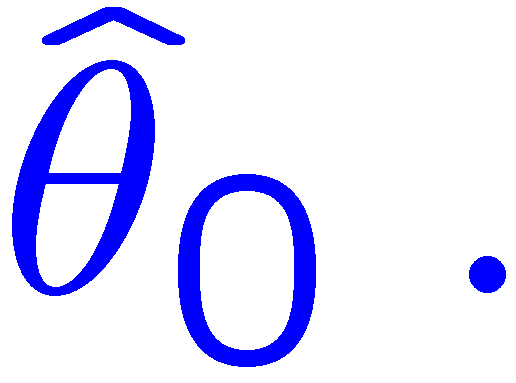 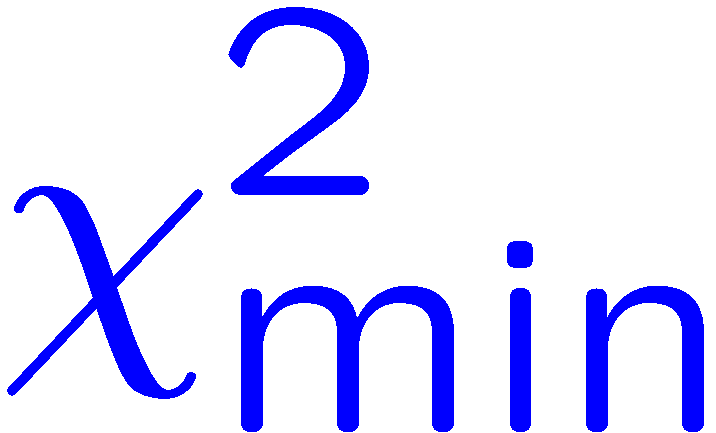 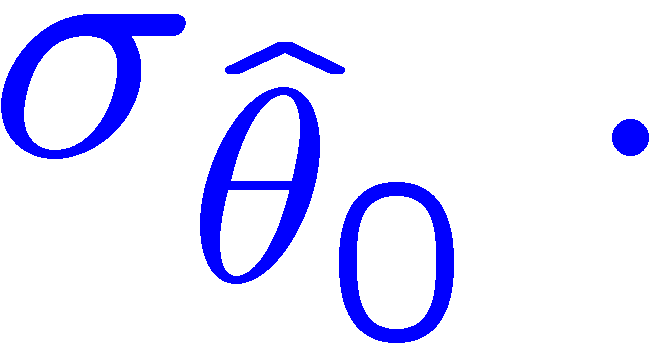 G. Cowan / RHUL Physics
INFN 2022, Paestum / Parameter Estimation 2
35
ML (or LS) fit of θ0 and θ1
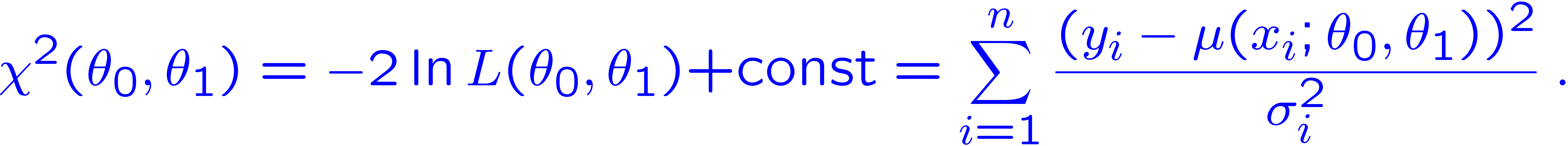 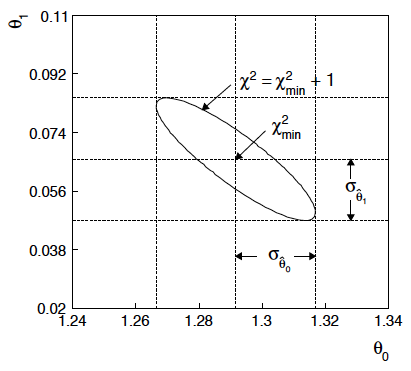 Standard deviations from
tangent lines to contour
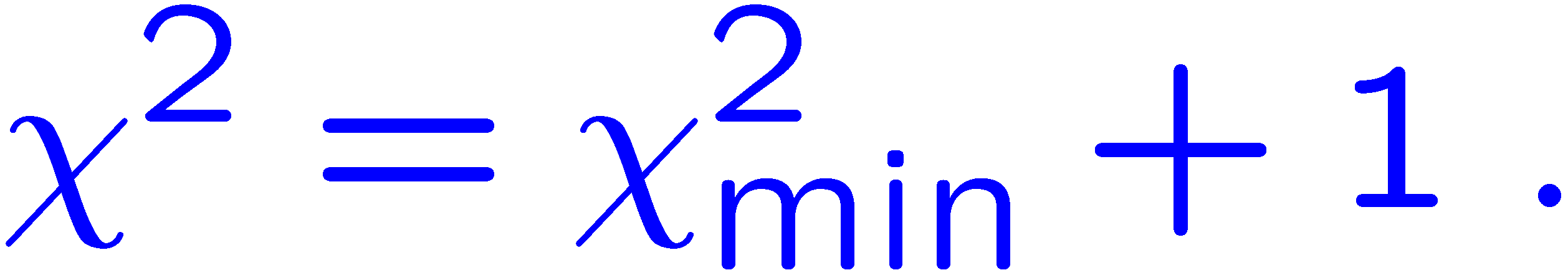 Correlation between
             causes errors
to increase.
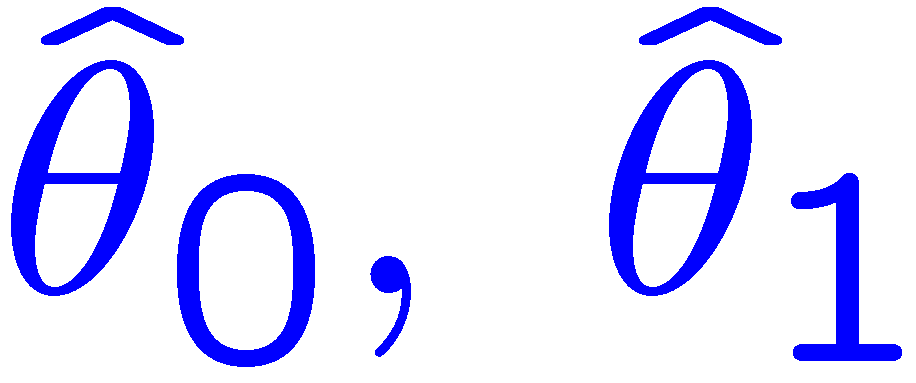 G. Cowan / RHUL Physics
INFN 2022, Paestum / Parameter Estimation 2
36
If we have a measurement t1 ~ Gauss (θ1, σt1)
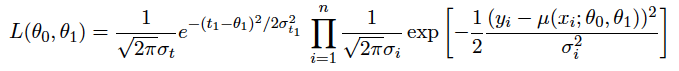 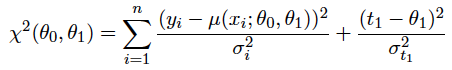 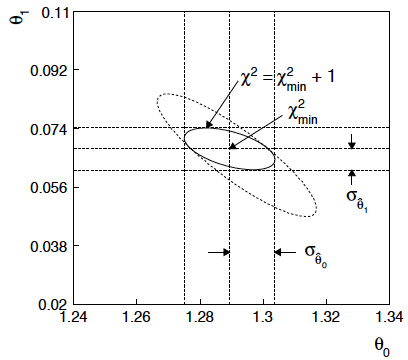 The information on θ1
improves accuracy of
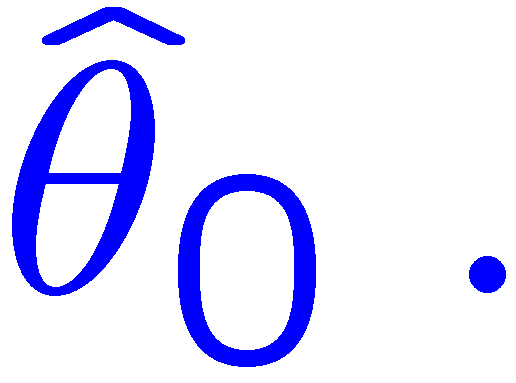 G. Cowan / RHUL Physics
INFN 2022, Paestum / Parameter Estimation 2
37
Reminder of Bayesian approach
In Bayesian statistics we can associate a probability with
a hypothesis, e.g., a parameter value θ.
        Interpret probability of θ as ‘degree of belief’ (subjective).
Need to start with ‘prior pdf’ π(θ), this reflects degree 
of belief about θ before doing the experiment.
        Our experiment has data x, → likelihood L(x|θ).
Bayes’ theorem tells how our beliefs should be updated in
light of the data x:
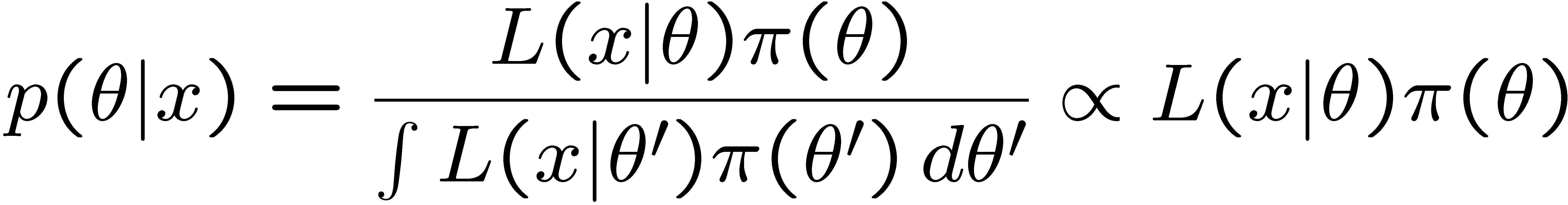 Posterior pdf  p(θ|x) contains all our knowledge about θ.
G. Cowan / RHUL Physics
INFN 2022, Paestum / Parameter Estimation 2
38
Bayesian approach:  yi ~ Gauss(μ(xi; θ0, θ1), σi)
We need to associate prior probabilities with θ0 and θ1, e.g.,
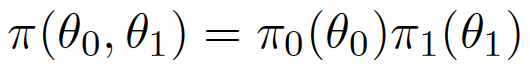 ← suppose knowledge of θ0 has no influence on knowledge of θ1
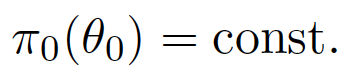 ← ‘non-informative’, in any
case much broader than L(θ0)
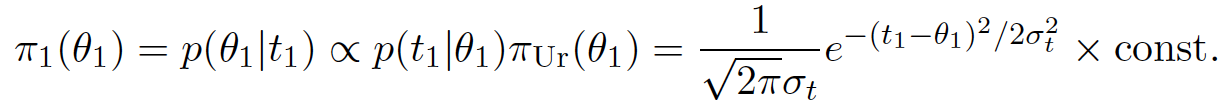 prior after t1,
before y
Likelihood for control
measurement t1
Ur = “primordial”
         prior
G. Cowan / RHUL Physics
INFN 2022, Paestum / Parameter Estimation 2
39
Bayesian example:  yi ~ Gauss(μ(xi; θ0, θ1), σi)
Putting the ingredients into Bayes’ theorem gives:
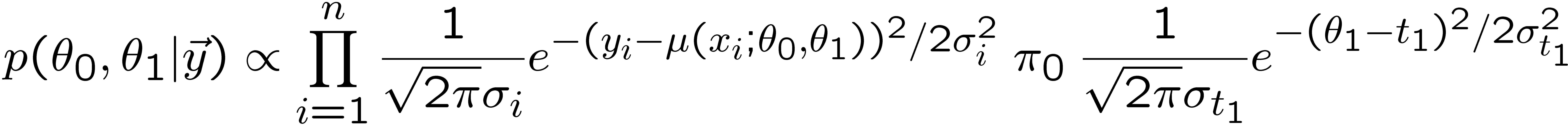 posterior    ∝                  likelihood         ✕       prior
Note here the likelihood only reflects the measurements y.
The information from the control measurement t1 has been put into the prior for θ1.
We would get the same result using the likelihood P(y,t|θ0,θ1) and the constant  “Ur-prior” for θ1.
G. Cowan / RHUL Physics
INFN 2022, Paestum / Parameter Estimation 2
40
Marginalizing the posterior pdf
We then integrate (marginalize)  p(θ0, θ1 | y) to find p(θ0  | y):
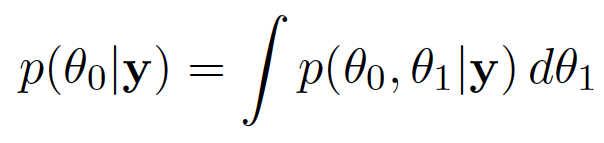 In this example we can do the integral (rare).  We find
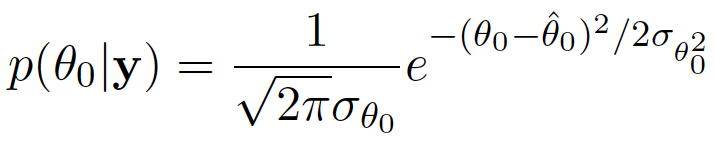 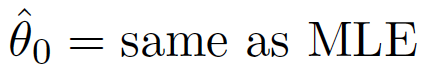 (same as for MLE)
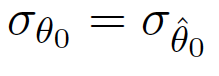 For this example, numbers come out same as in frequentist approach, but interpretation different.
G. Cowan / RHUL Physics
INFN 2022, Paestum / Parameter Estimation 2
41
Marginalization with MCMC
Bayesian computations involve integrals like
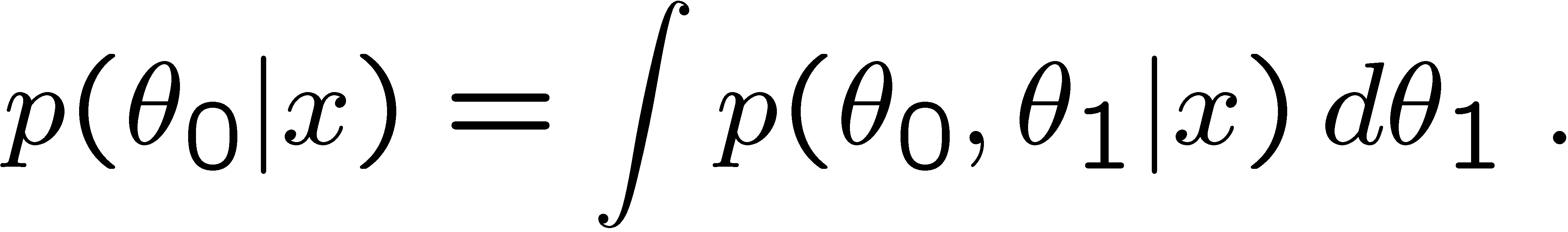 often high dimensionality and impossible in closed form,
also impossible with ‘normal’ acceptance-rejection Monte Carlo.
Markov Chain Monte Carlo (MCMC) has revolutionized
Bayesian computation.  
MCMC (e.g., Metropolis-Hastings algorithm) generates 
correlated sequence of random numbers:
	cannot use for many applications, e.g., detector MC;
	effective stat. error greater than if all values independent .
Basic idea:  sample multidimensional θ but look only at distribution of parameters of interest.
G. Cowan / RHUL Physics
INFN 2022, Paestum / Parameter Estimation 2
42
MCMC basics:  Metropolis-Hastings algorithm
Goal:  given an n-dimensional pdf p(θ), generate a sequence of points θ1 , θ2 , θ3 ,...
Proposal density q(θ; θ0 )
e.g. Gaussian centred
about θ0
1)  Start at some point
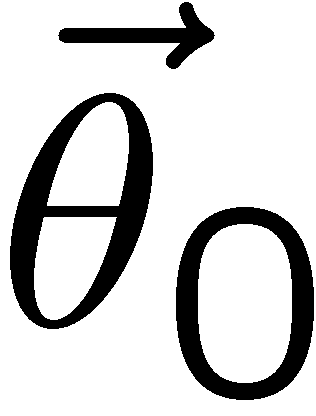 2)  Generate
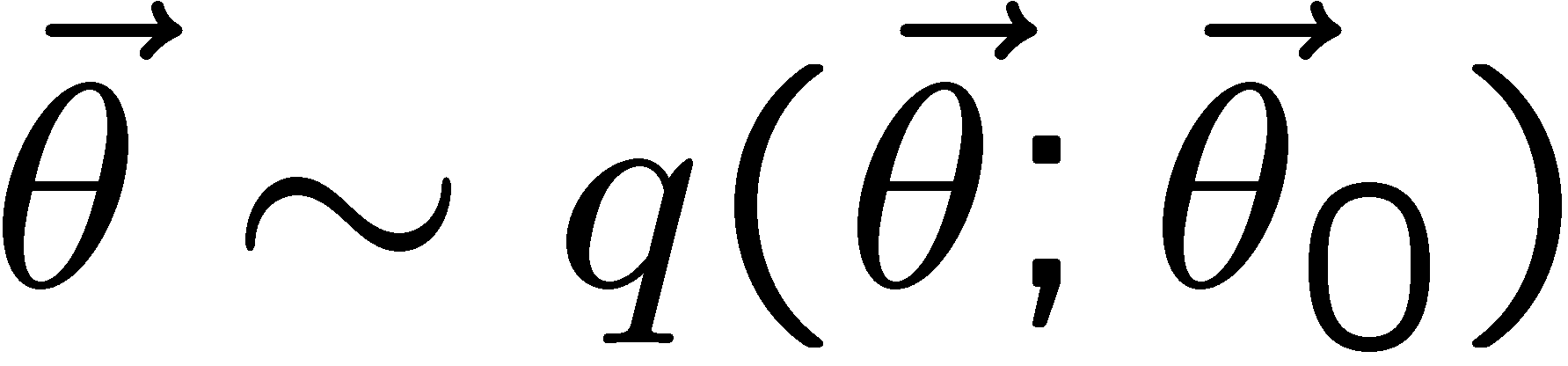 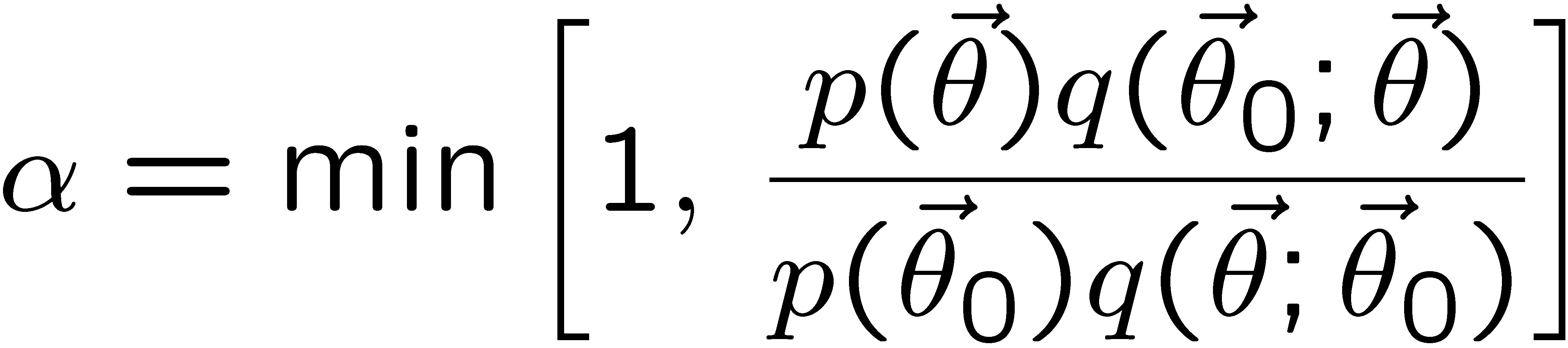 3)  Form Hastings test ratio
4)  Generate
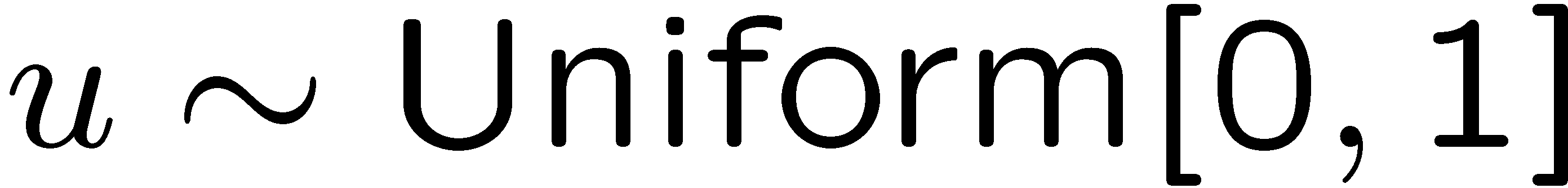 move to proposed point
5)  If
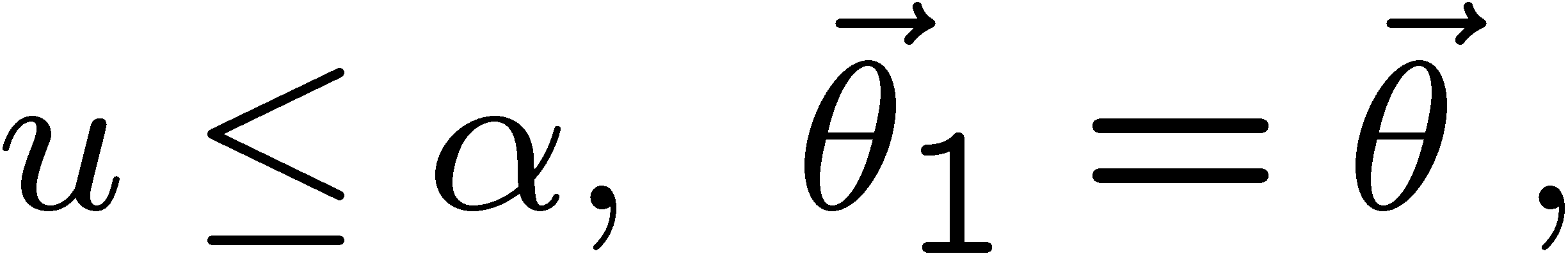 else
old point repeated
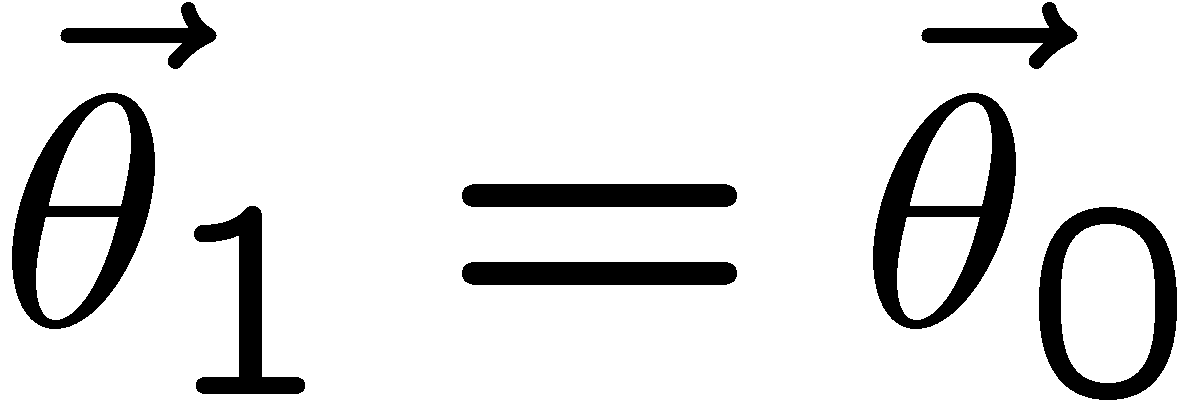 6)  Iterate
G. Cowan / RHUL Physics
INFN 2022, Paestum / Parameter Estimation 2
43
Metropolis-Hastings (continued)
This rule produces a correlated sequence of points (note how 
each new point depends on the previous one).
Still works if p(θ) is known only as a proportionality, which is 
usually what we have from Bayes’ theorem: p(θ|x) ∝ p(x|θ) π(θ).
The proposal density can be (almost) anything, but choose
so as to minimize autocorrelation.  Often take proposal
density symmetric:  q(θ; θ0 ) = q(θ0; θ )
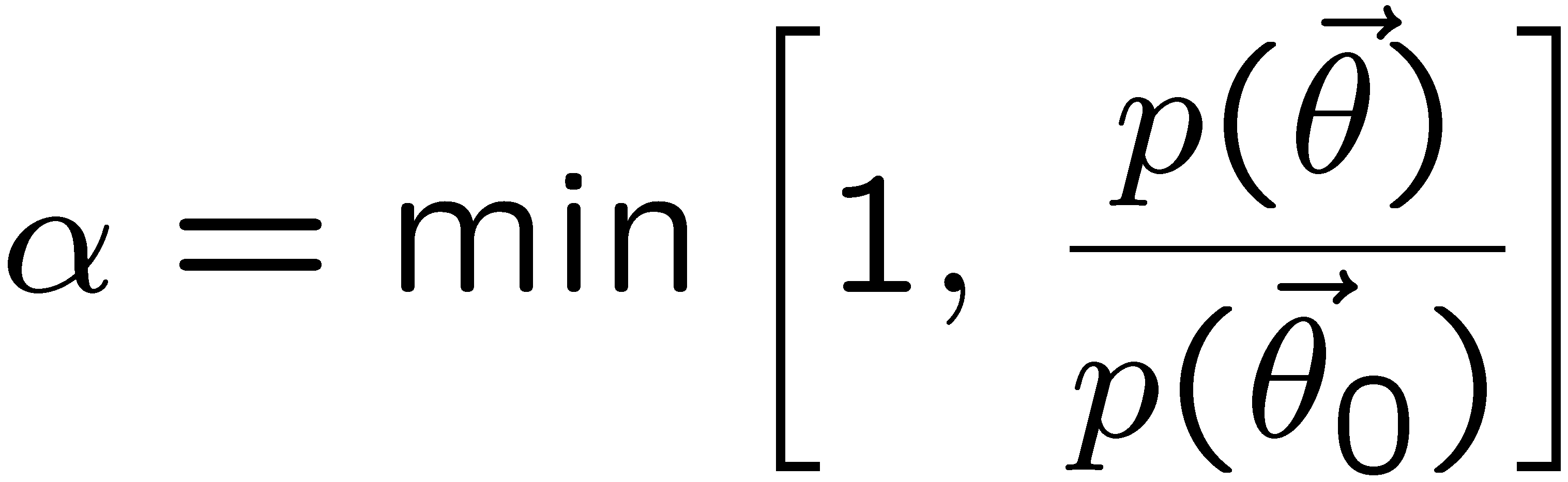 Test ratio is (Metropolis-Hastings):
I.e. if the proposed step is to a point of higher p(θ), take it;  
if not, only take the step with probability p(θ)/p(θ0).
If proposed step rejected, repeat the current point.
G. Cowan / RHUL Physics
INFN 2022, Paestum / Parameter Estimation 2
44
Example:  posterior pdf from MCMC
Sample the posterior pdf from previous example with MCMC:
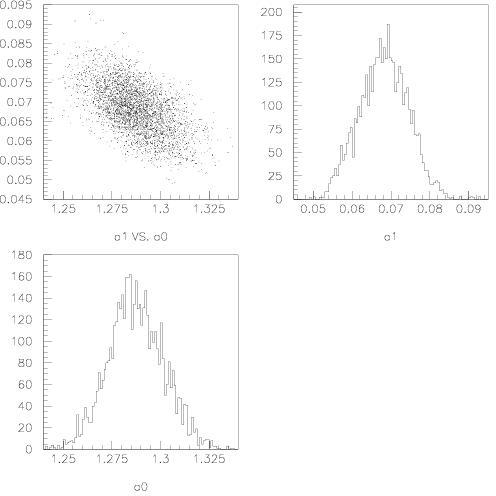 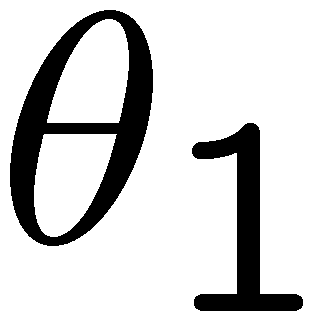 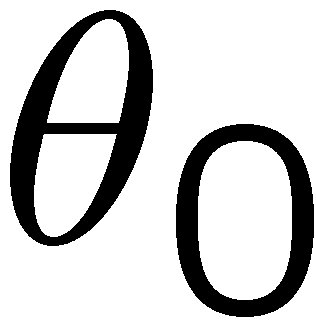 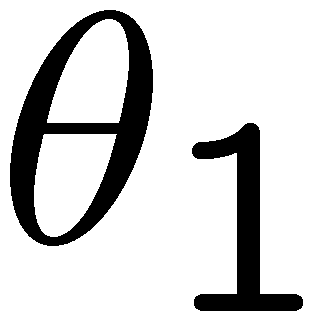 Normalized histogram of θ0 gives its marginal posterior pdf:
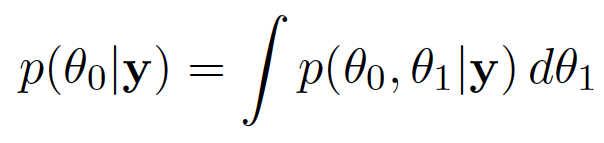 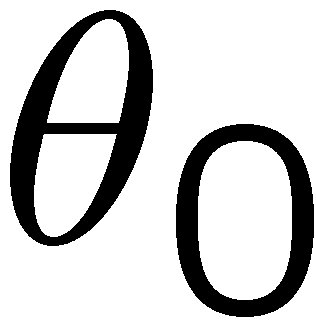 G. Cowan / RHUL Physics
INFN 2022, Paestum / Parameter Estimation 2
45
Bayesian method with alternative priors
Suppose we don’t have a previous measurement of θ1 but rather, 
an “expert” says it should be positive and not too much  greater than 0.1 or so, i.e., something like
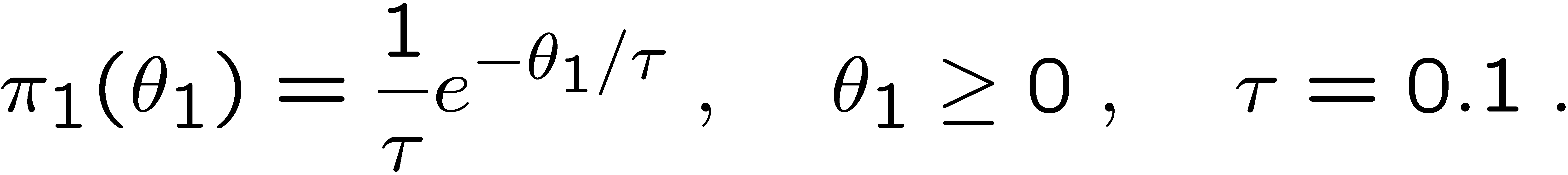 From this we obtain (numerically) the posterior pdf for θ0:
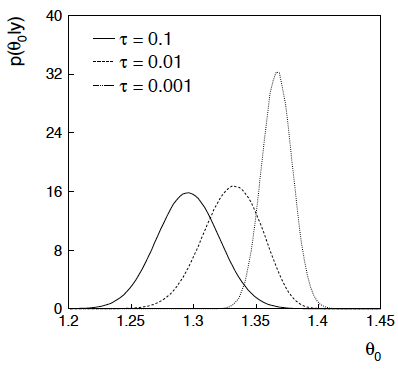 This summarizes all 
knowledge about θ0.
Look also at result from 
variety of  priors.
G. Cowan / RHUL Physics
INFN 2022, Paestum / Parameter Estimation 2
46
Finally
Two lectures only enough for a brief introduction to:
	Parameter estimation
	Hypothesis tests (→ path to Machine Learning)
	Limits (confidence intervals/regions)
	Systematics (nuisance parameters)
	A bit beyond...  (Bayesian methods, MCMC)

Final thought:  once the basic formalism is fixed, most of the 
work focuses on writing down the likelihood, e.g., P(x|θ), and 
including in it enough parameters to adequately describe the data (true for both Bayesian and frequentist approaches) so often best to invest most of your time with it.
G. Cowan / RHUL Physics
SOS 2021 / lecture 2
47
Extra slides
G. Cowan / RHUL Physics
LIP Data Science School 2022, Coimbra / Lecture 2
48